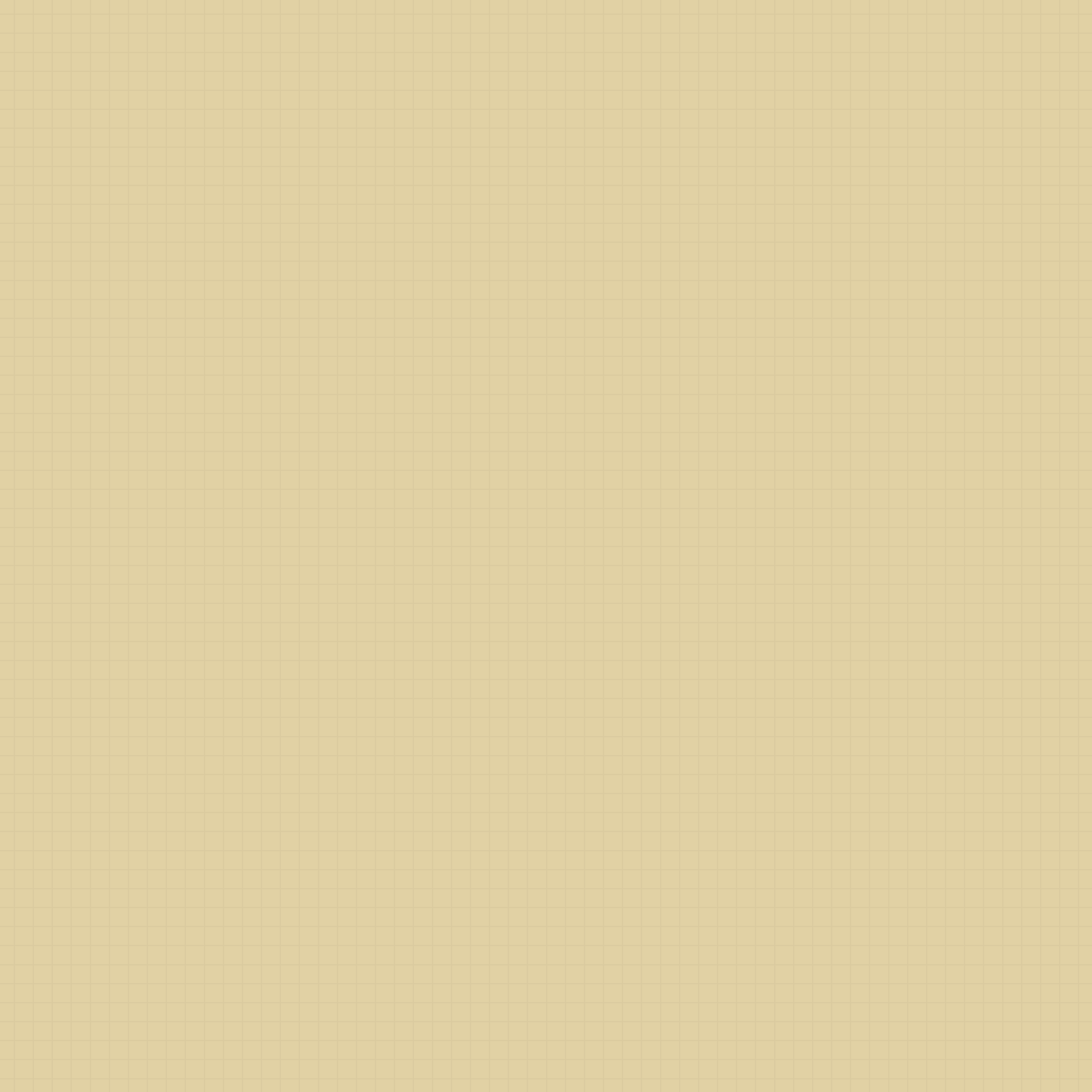 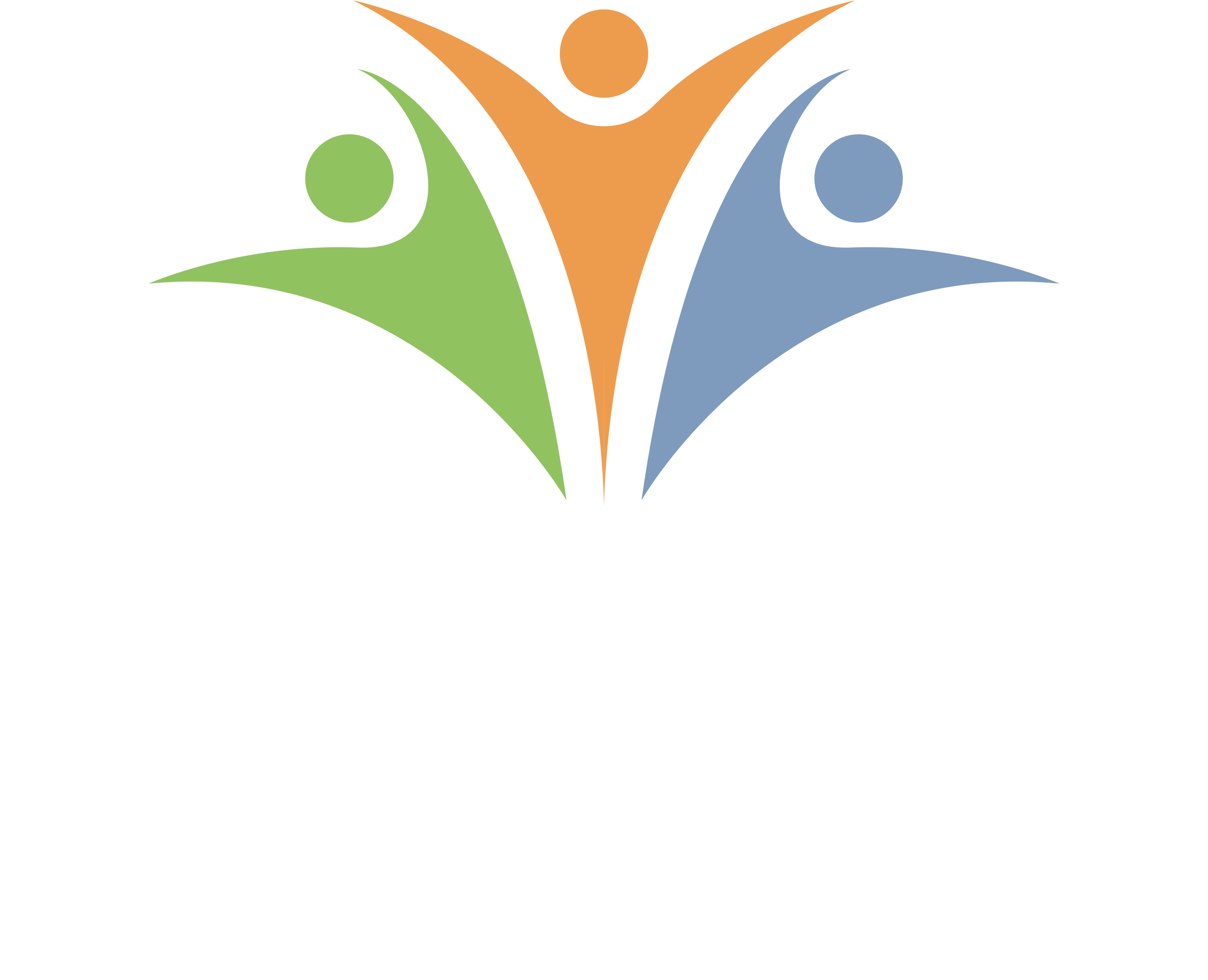 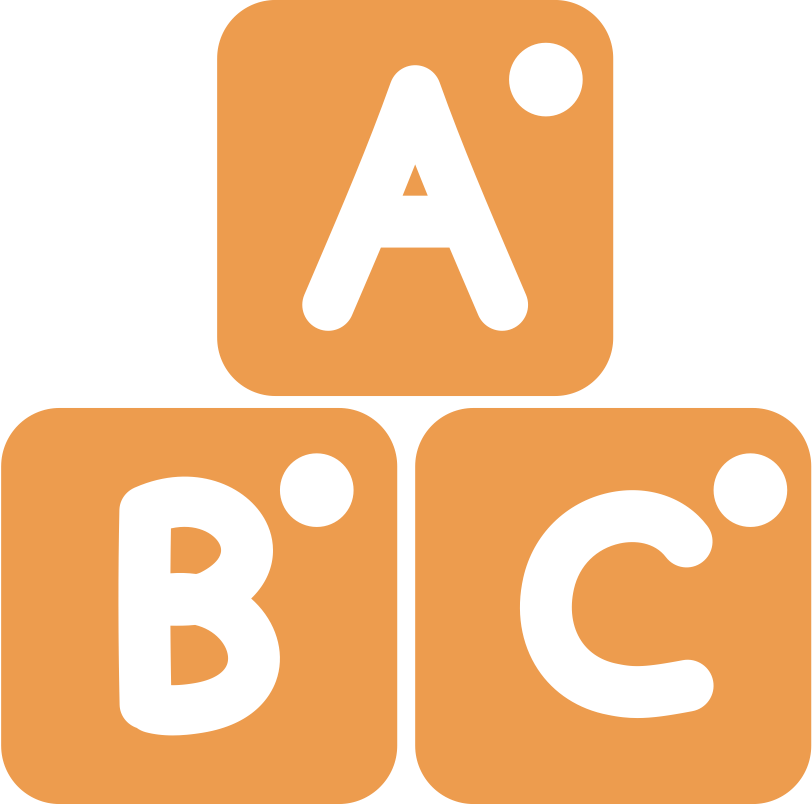 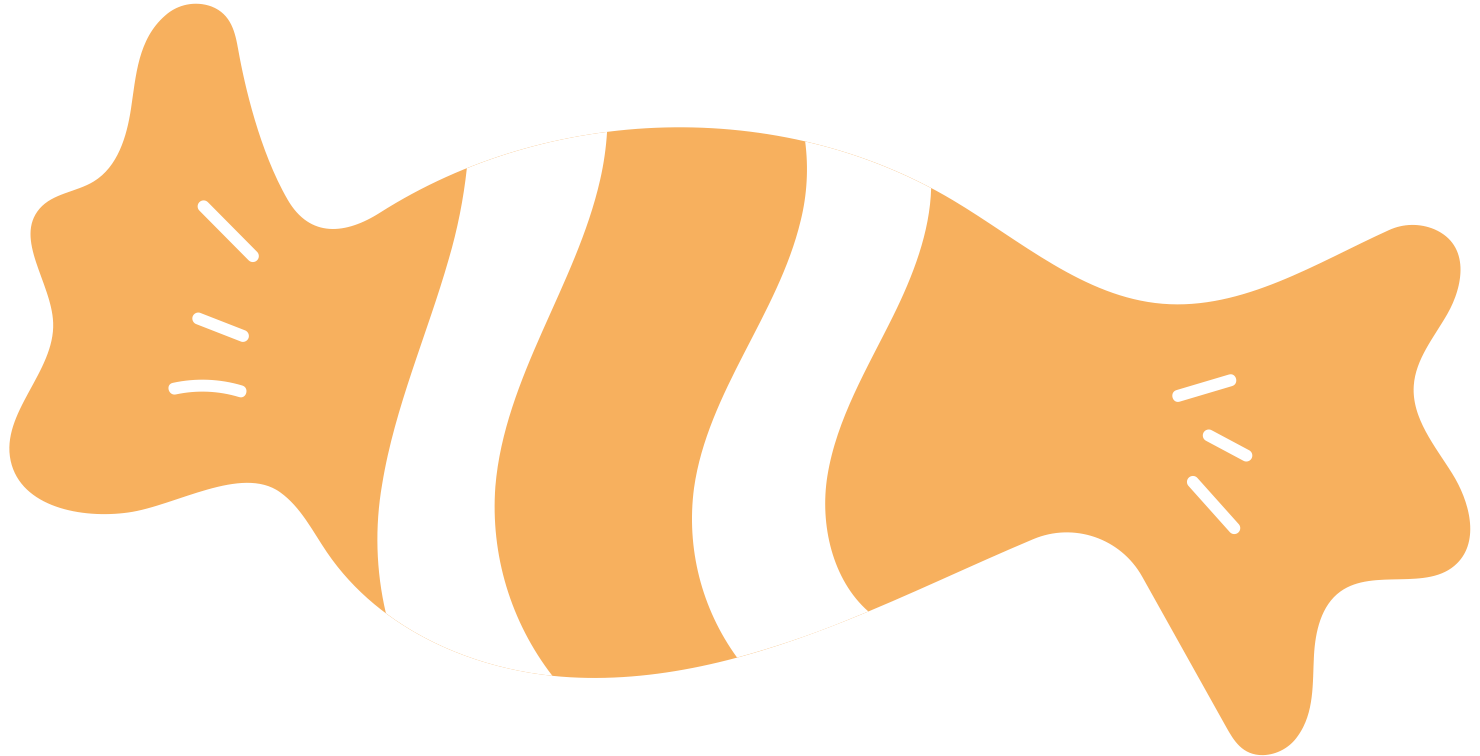 NYC PUBLIC SCHOOLS
LITERACY COLLABORATIVE
صوتی آوازیں
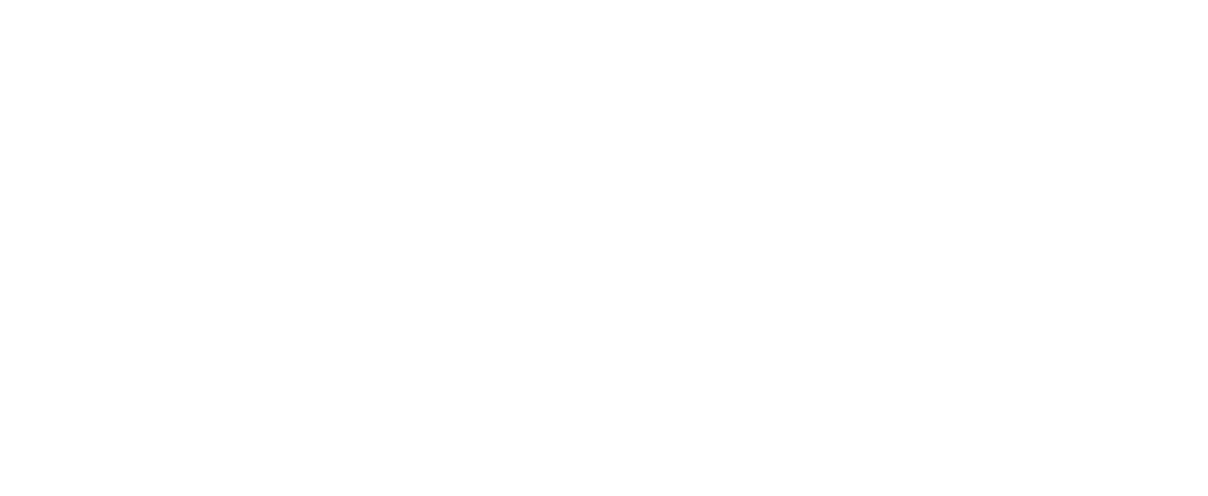 بچوں اور ان کے خاندانوں کے لئے ایک انٹرایکٹو سرگرمی
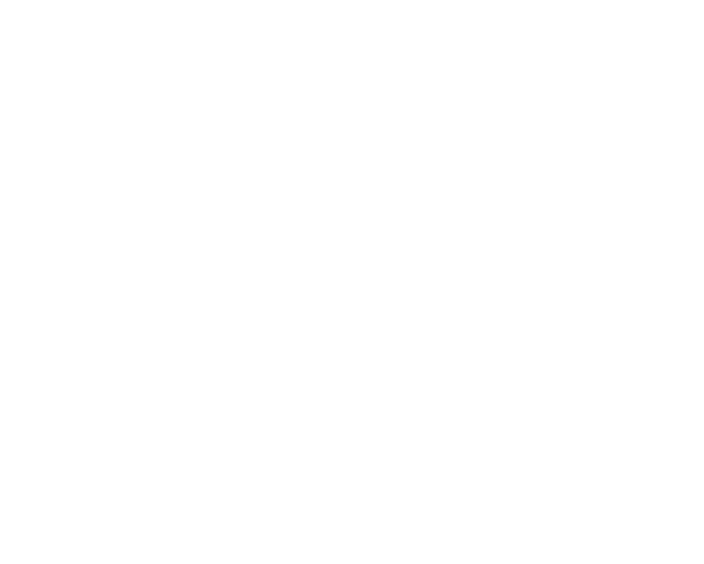 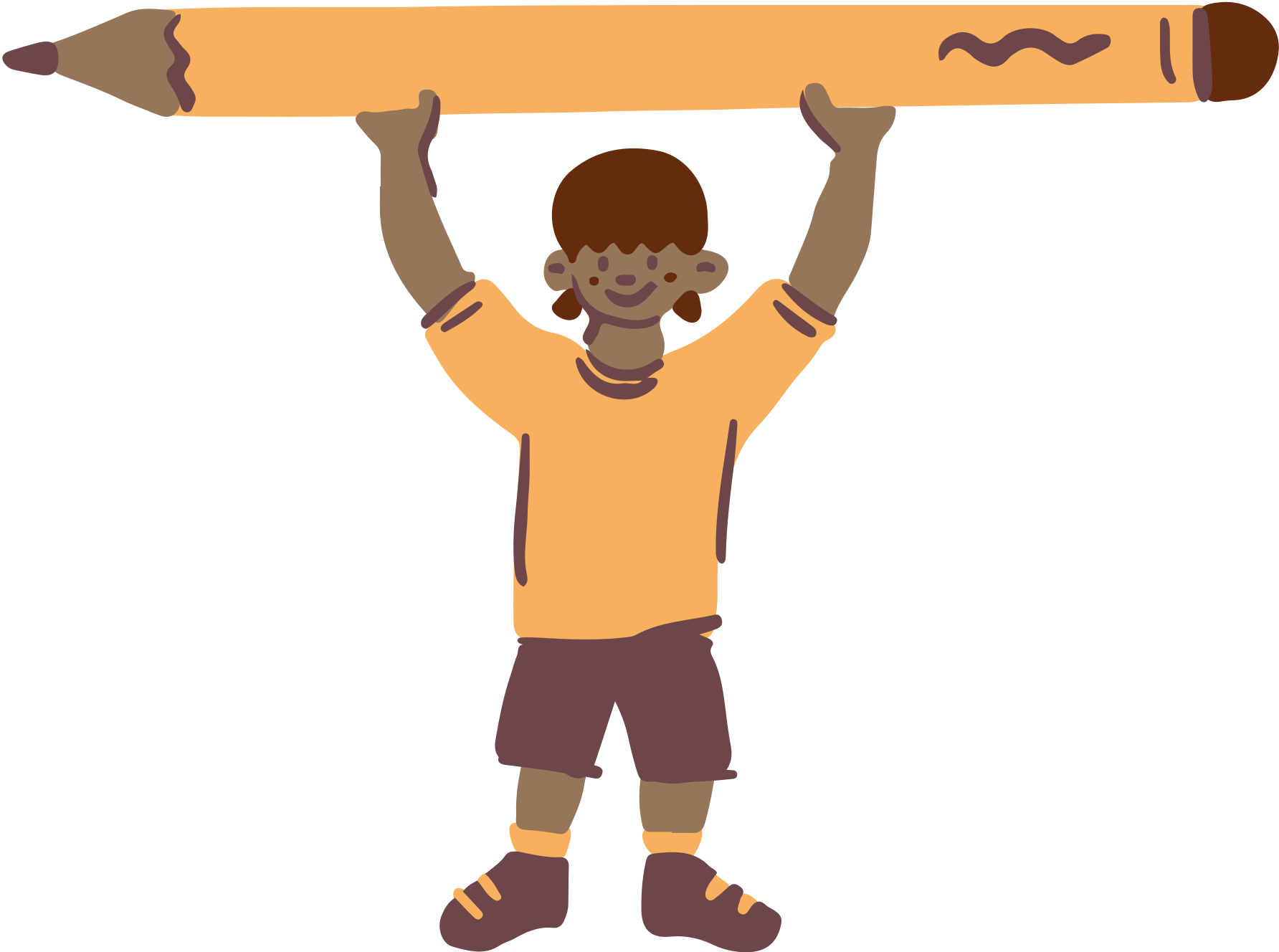 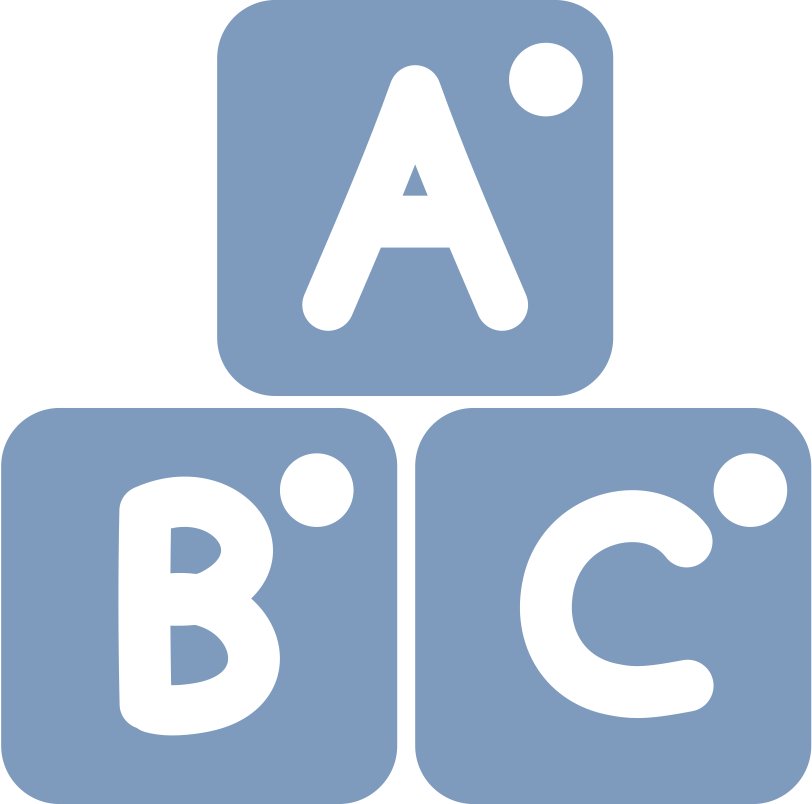 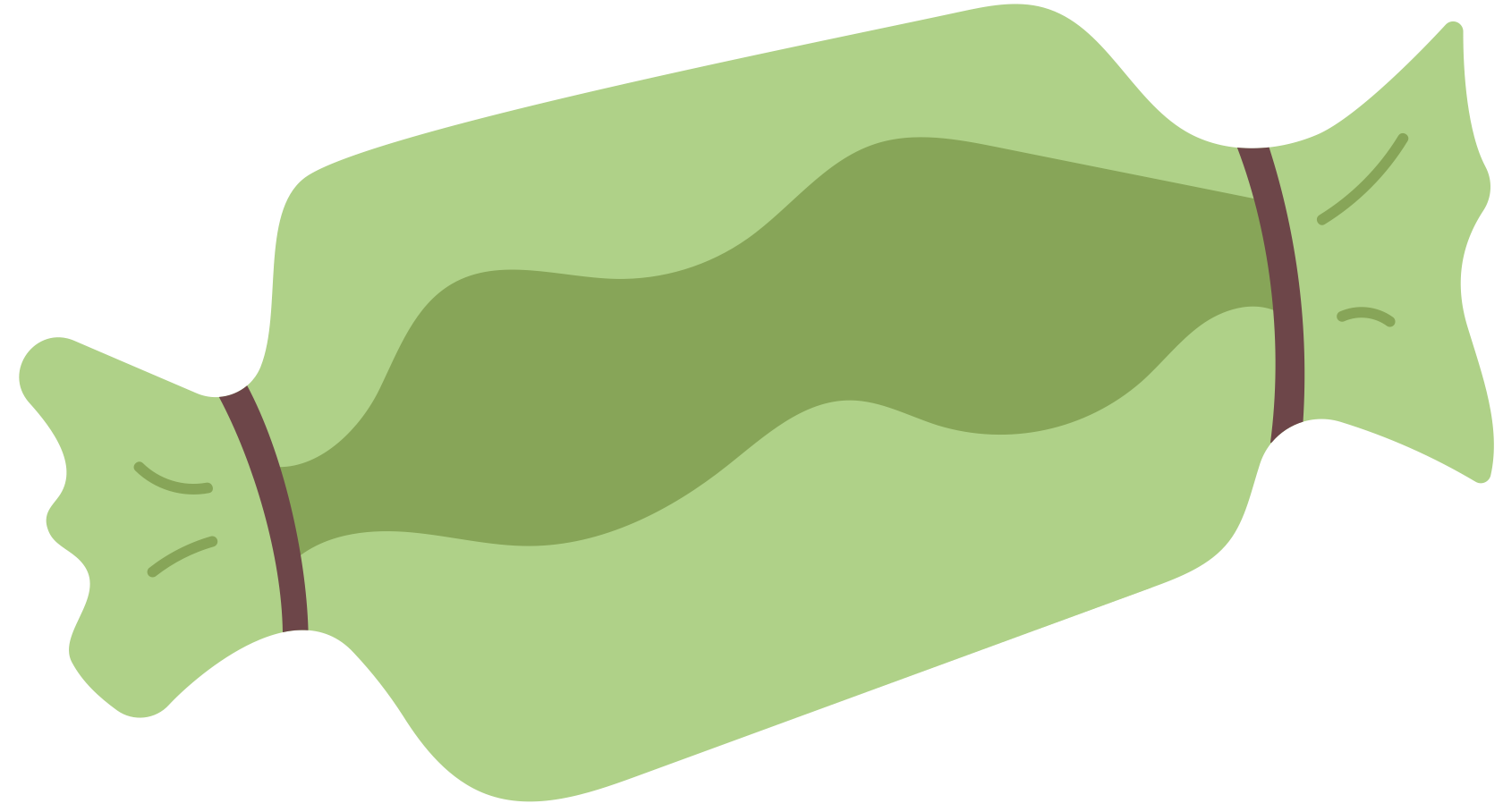 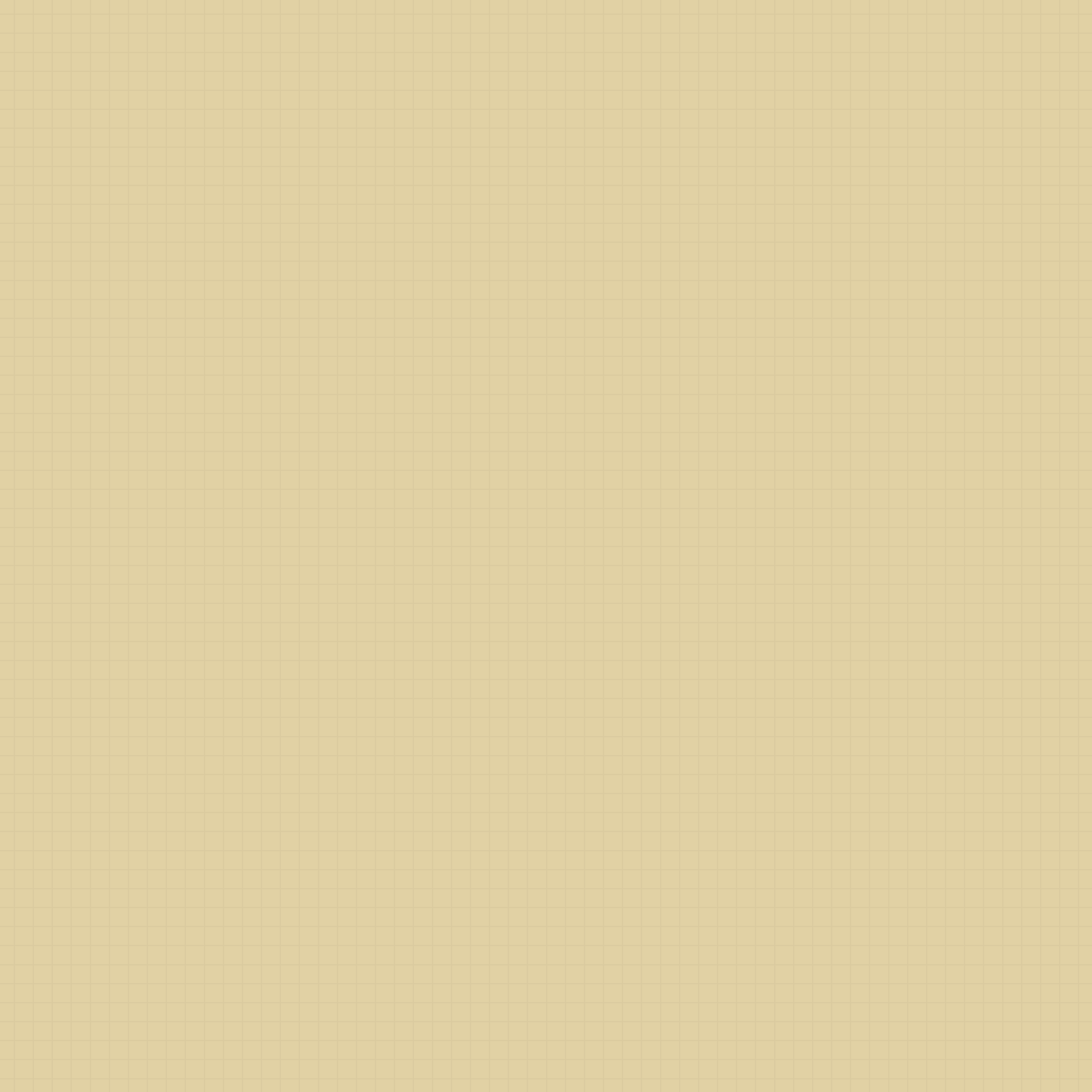 سمتیں
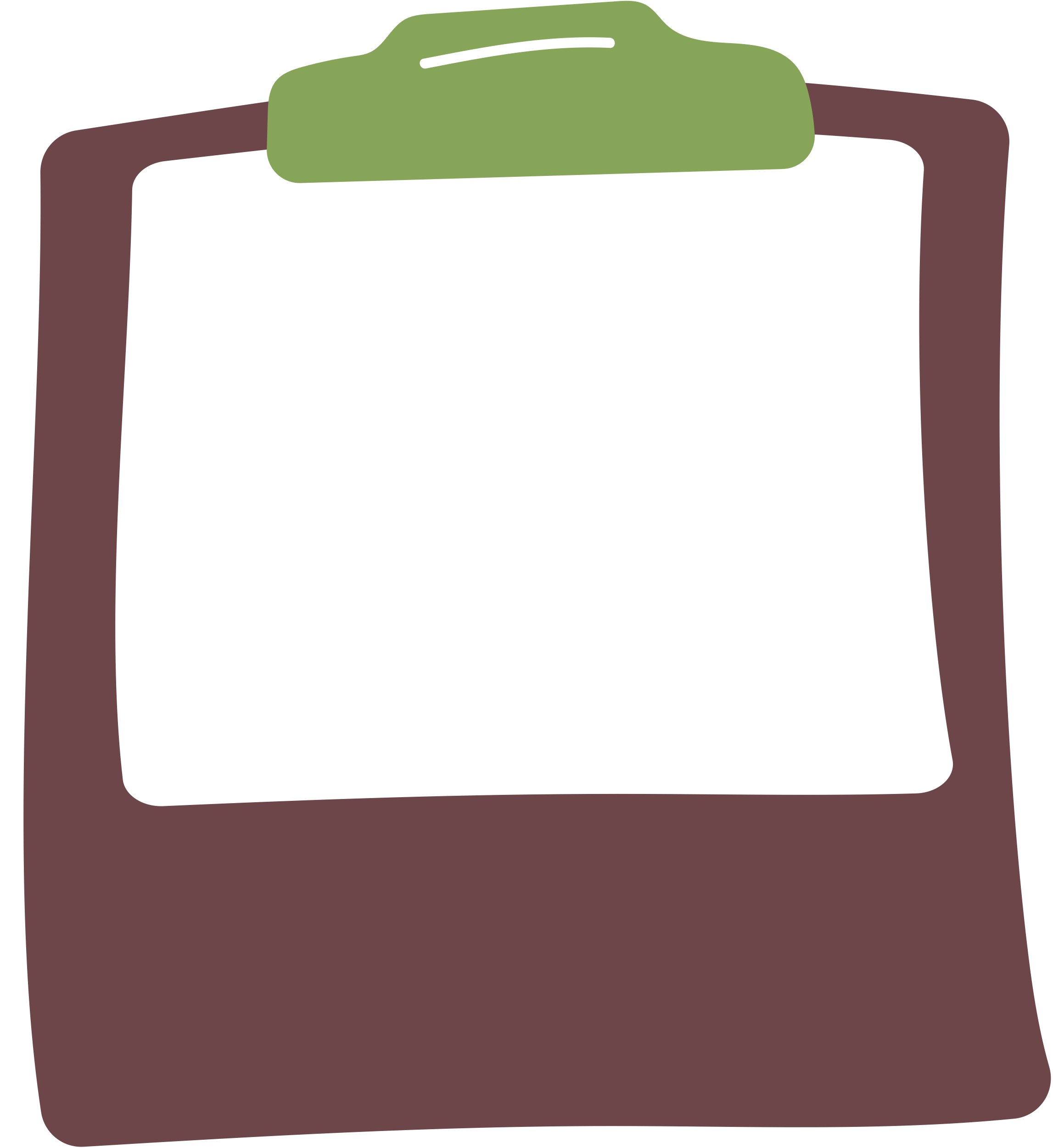 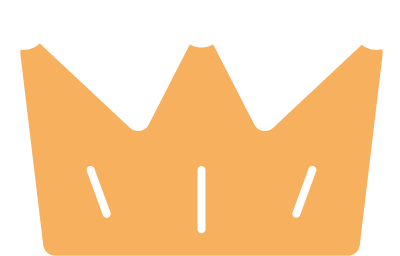 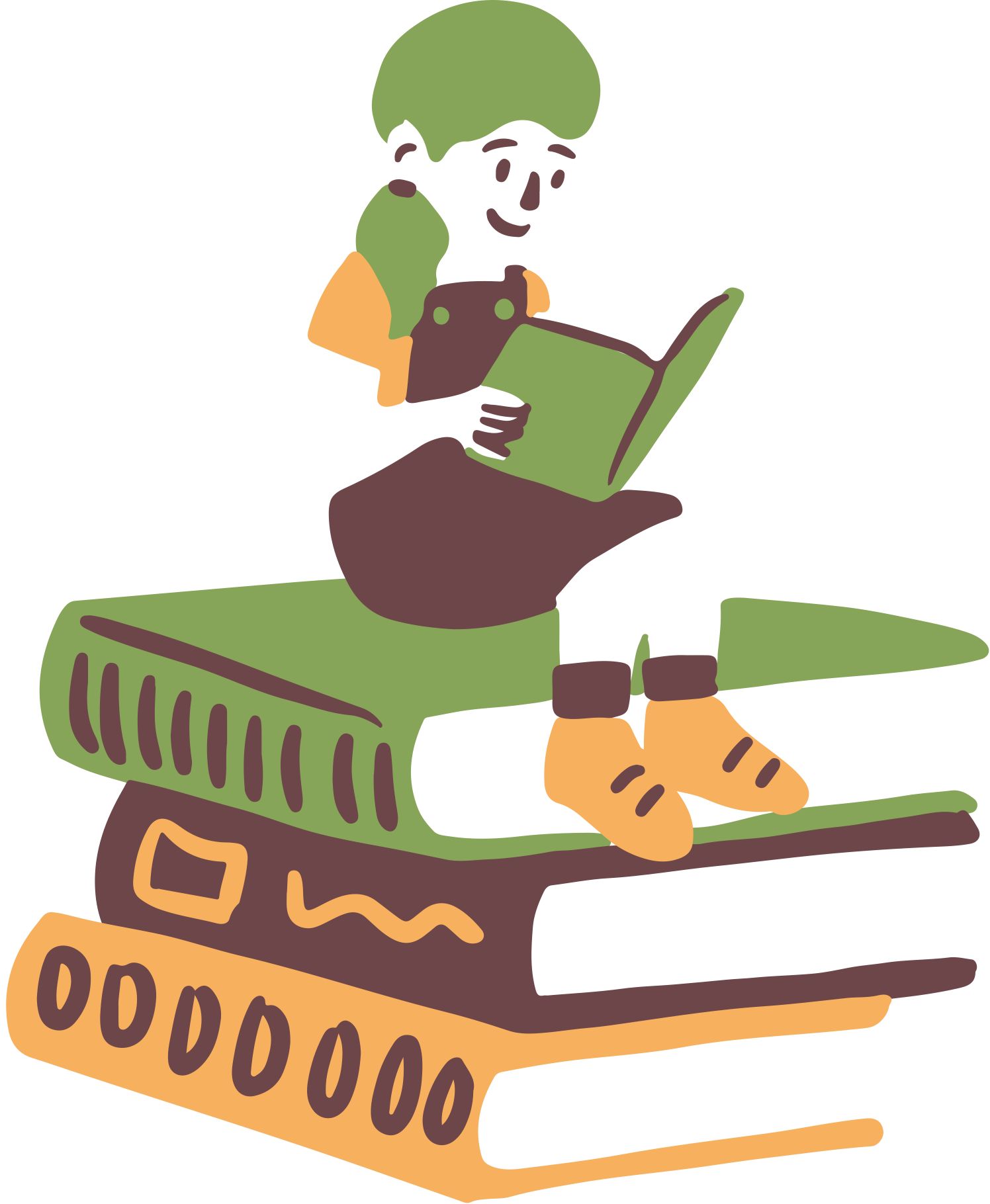 صوتی آوازیں

اپنے بچے کے ساتھ بیٹھیں اور کارڈ پر کلک کریں اور خط (زبانیں) ، مطلوبہ الفاظ اور آواز سنیں۔

اپنے بچے کے لئے خط (خط)، مطلوبہ الفاظ، اور آواز کو دہرائیں اور ان سے آپ کے بعد اسے دہرانے کے لئے کہیں.

ان سے پوچھیں، "آپ کون سے الفاظ کے بارے میں سوچ سکتے ہیں جن میں یہ آوازیں ہیں؟"
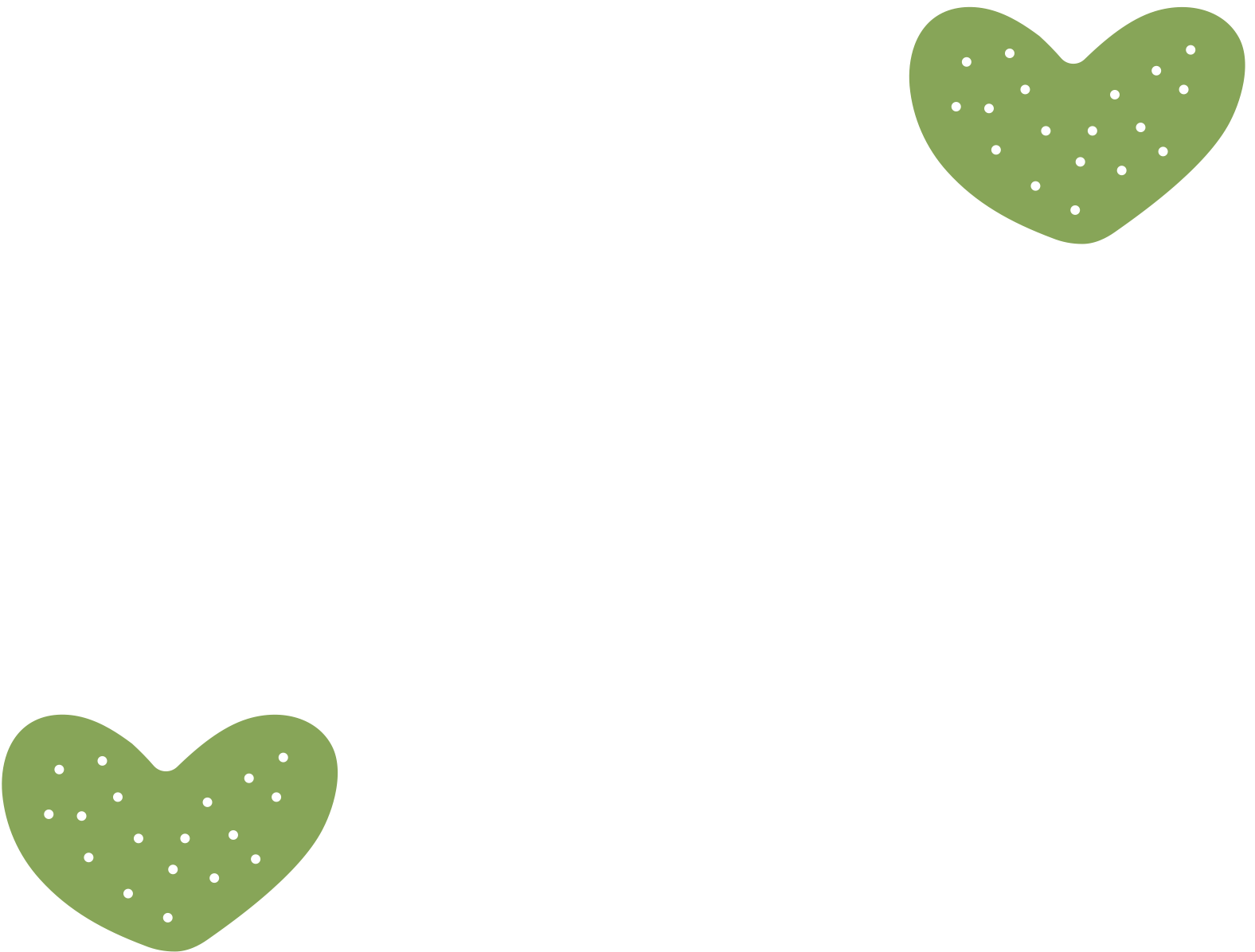 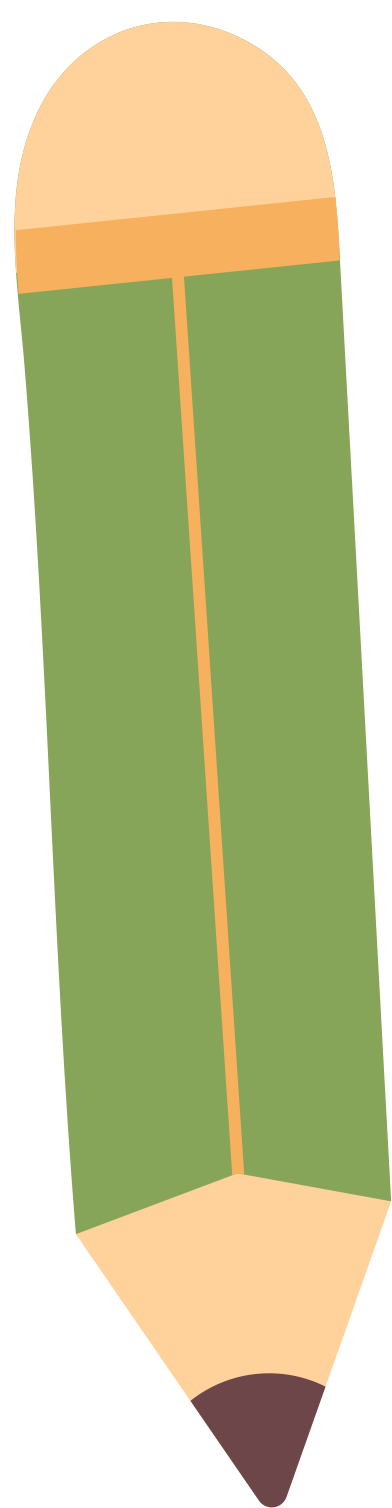 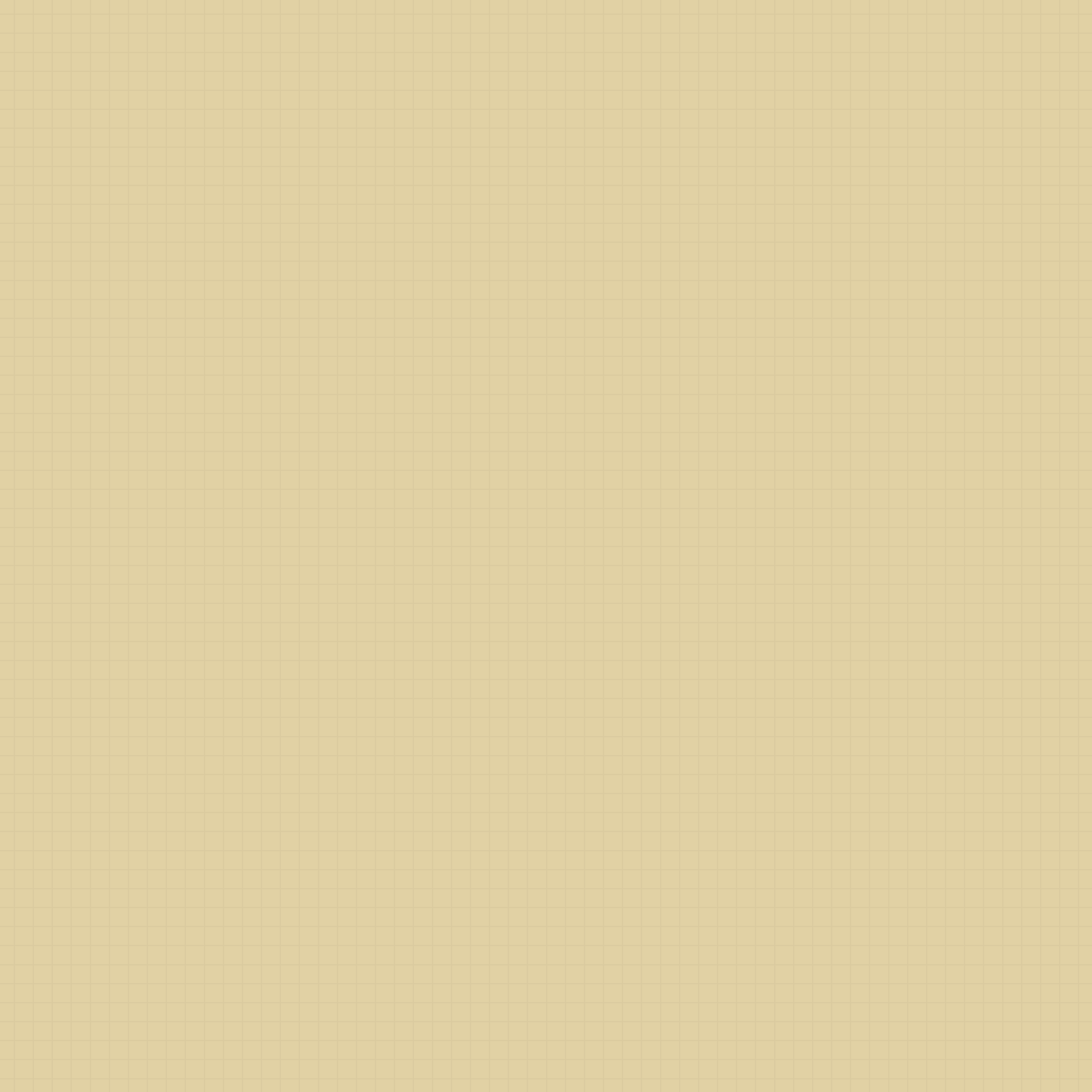 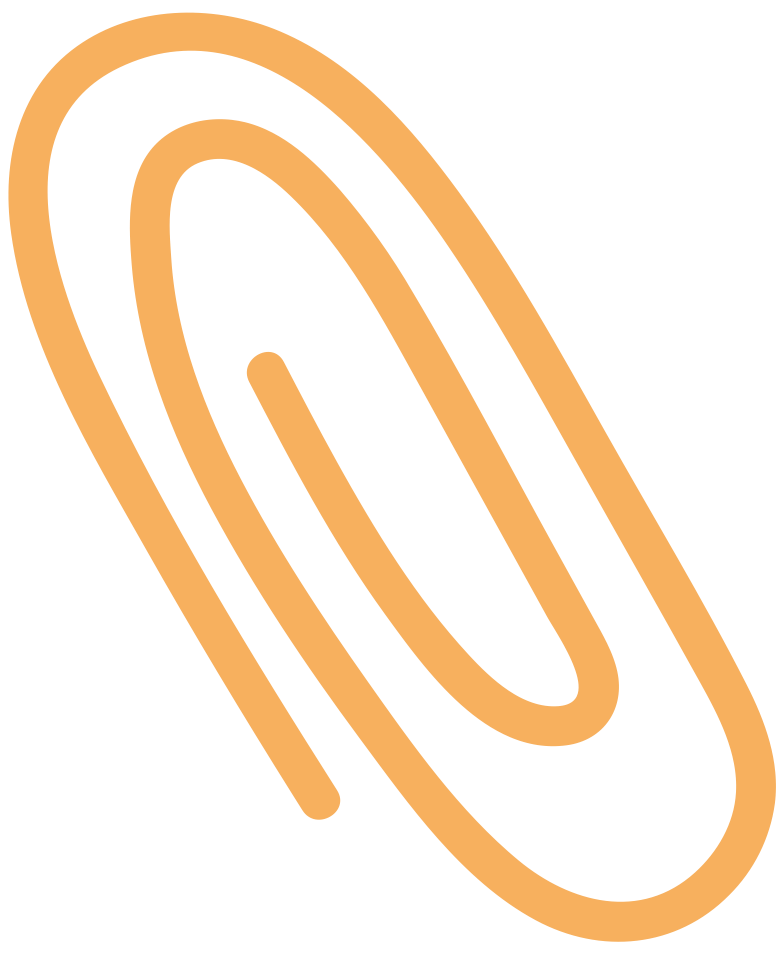 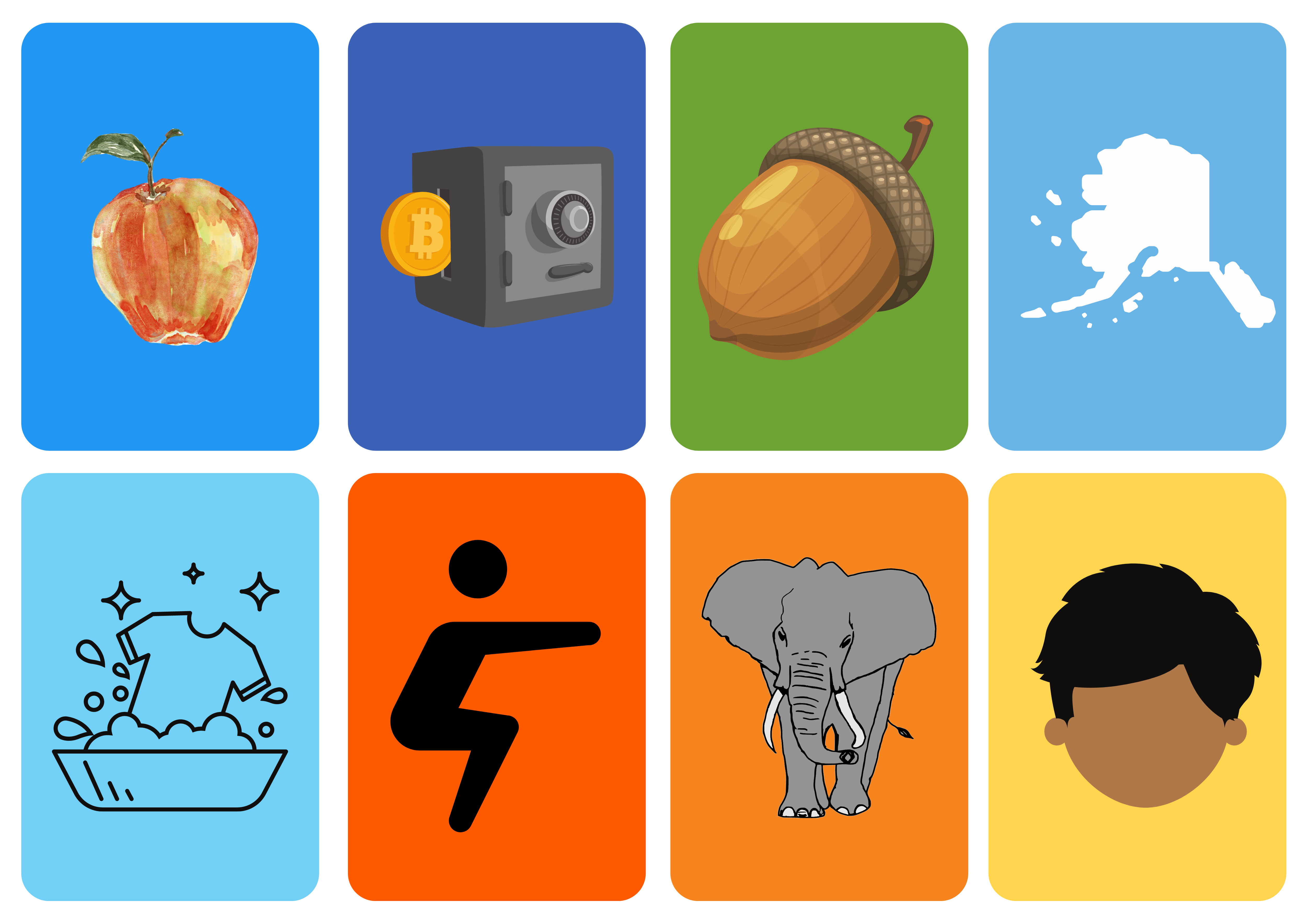 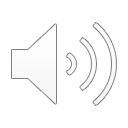 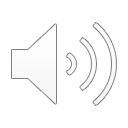 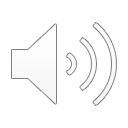 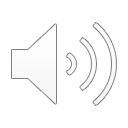 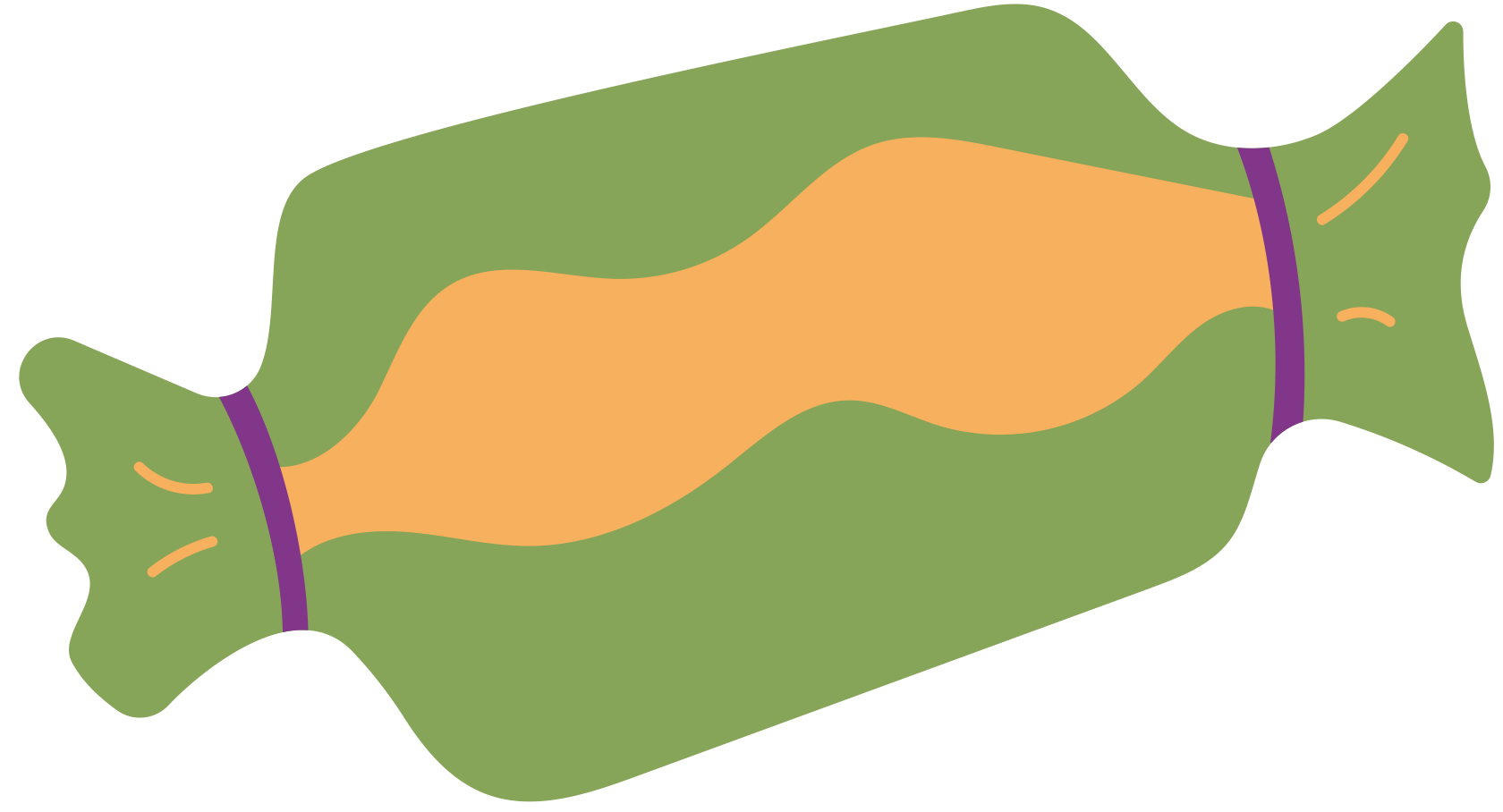 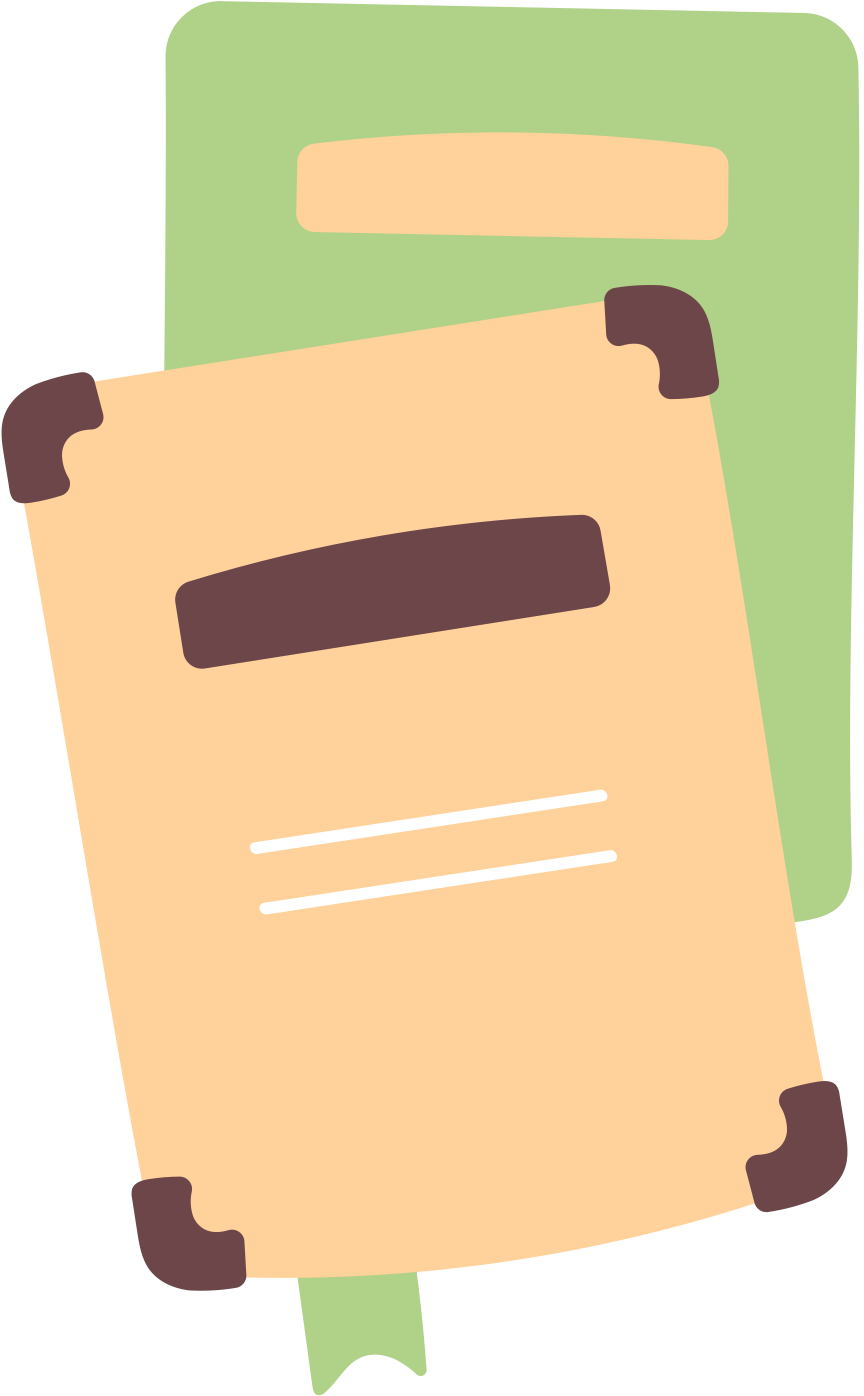 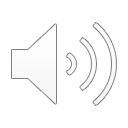 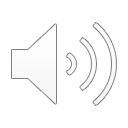 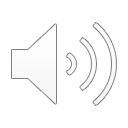 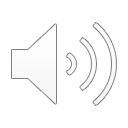 1 صفحہ
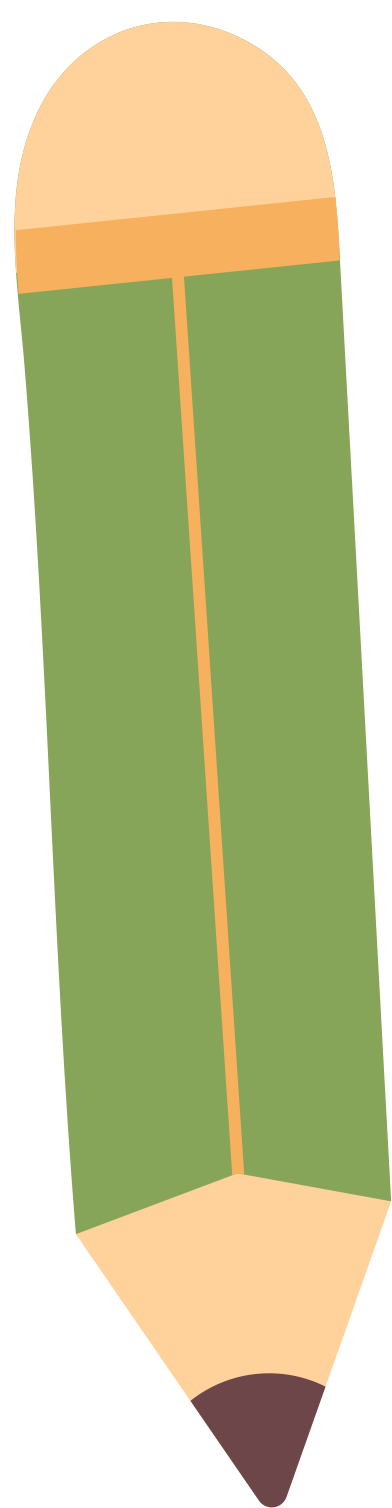 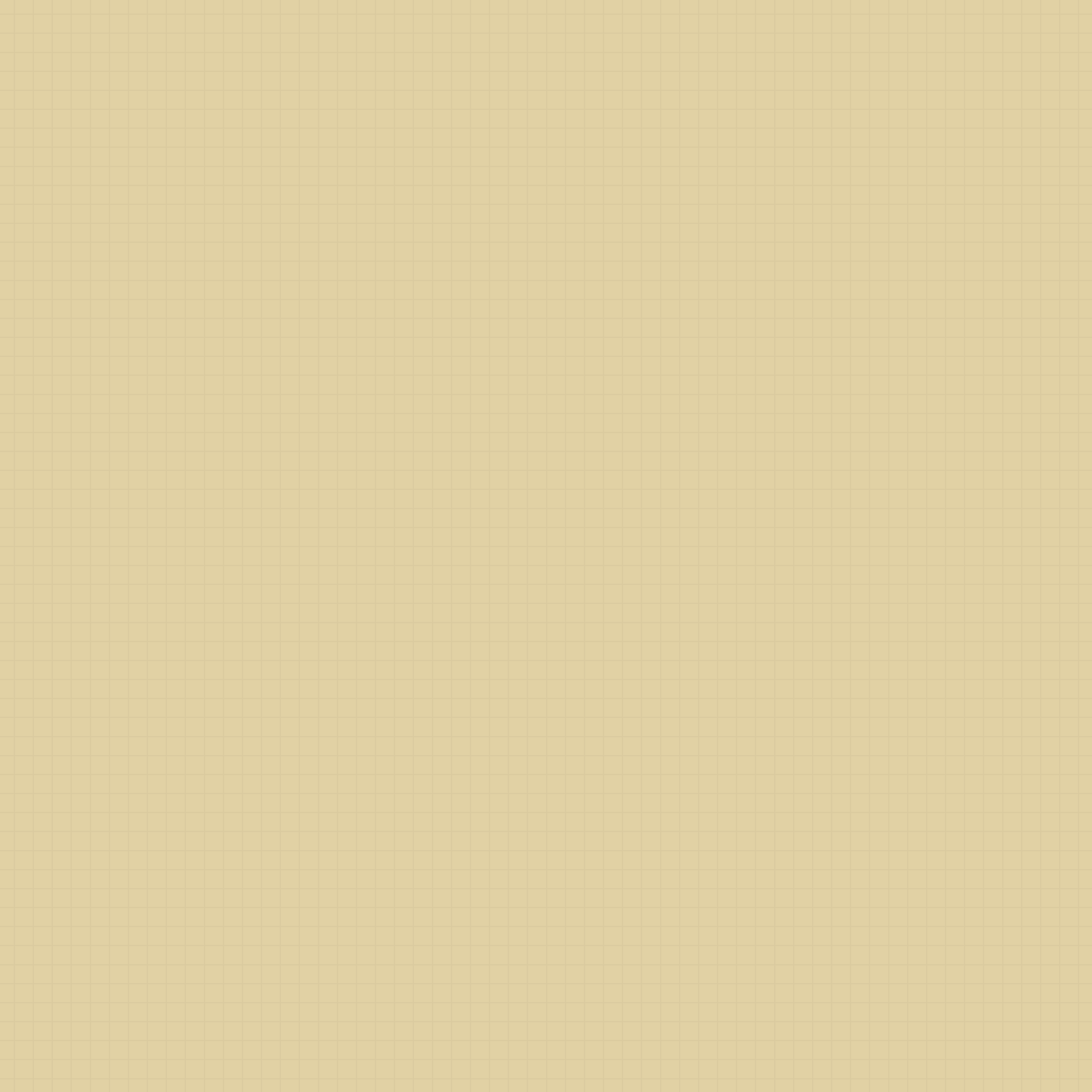 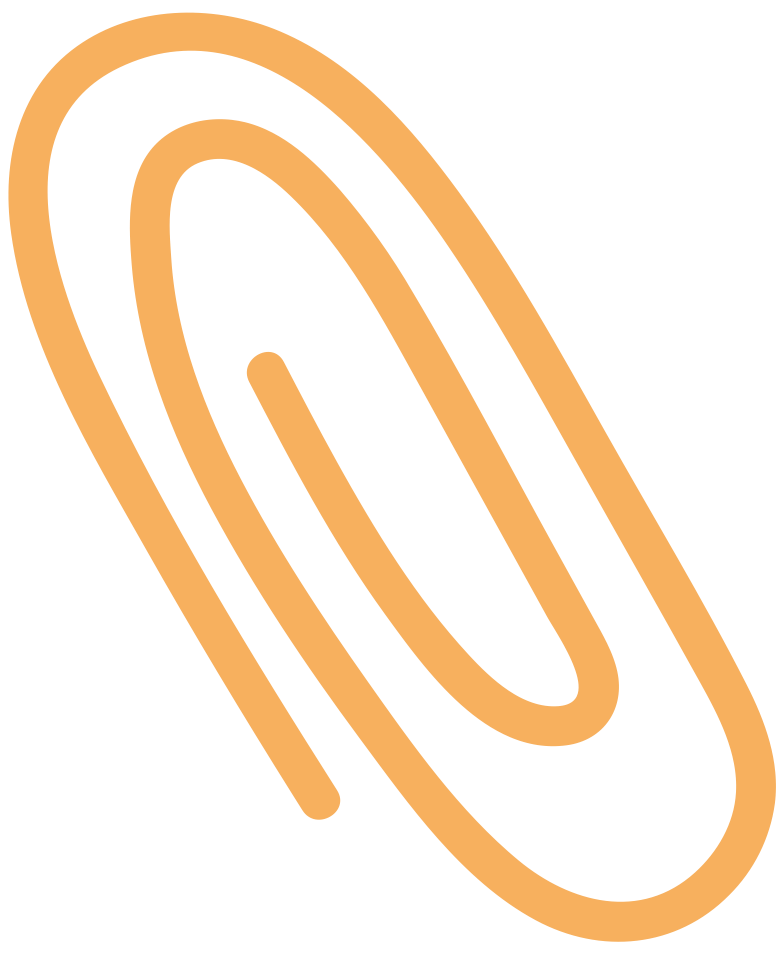 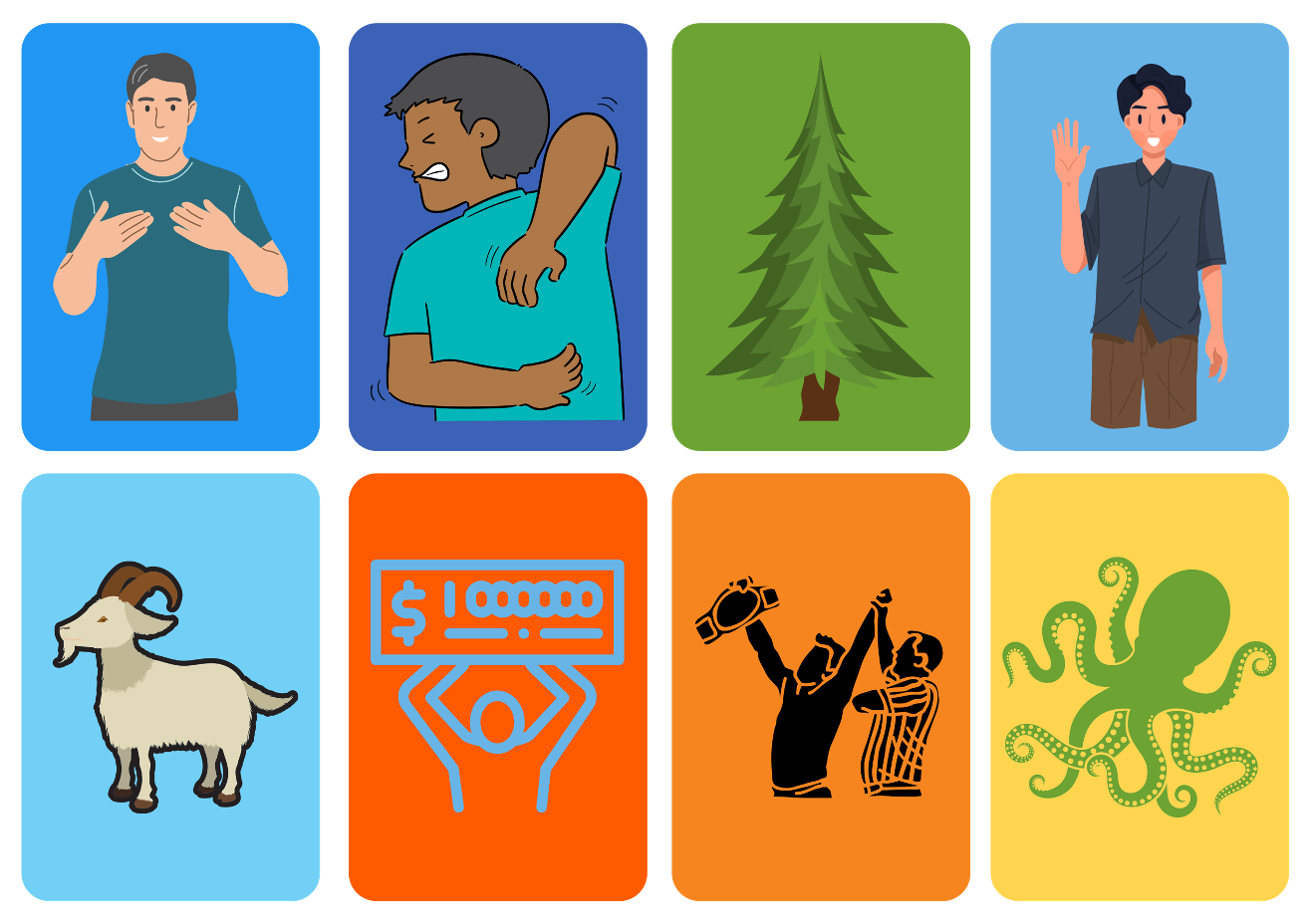 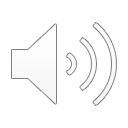 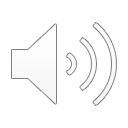 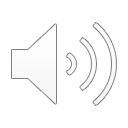 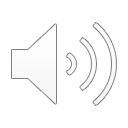 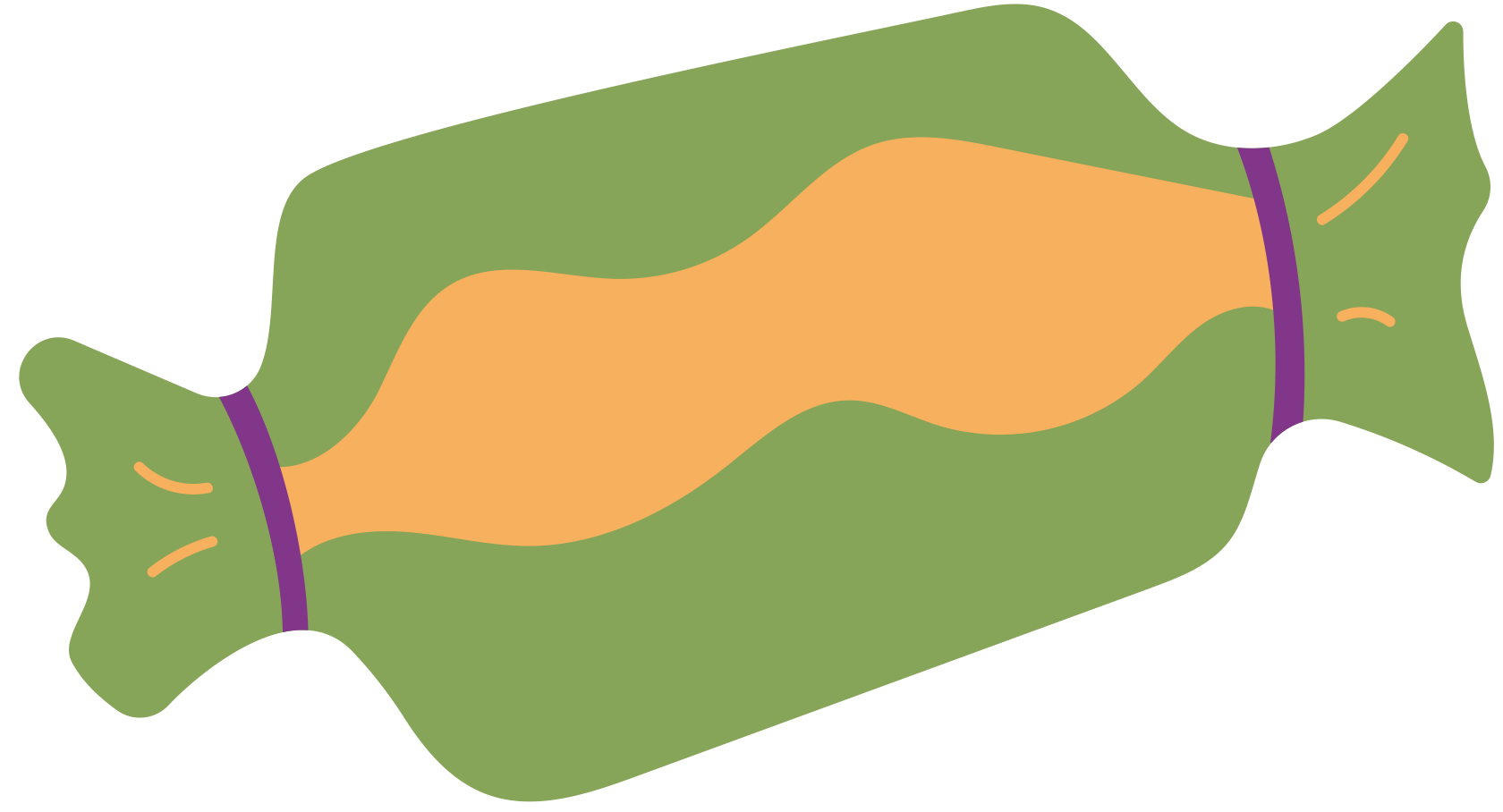 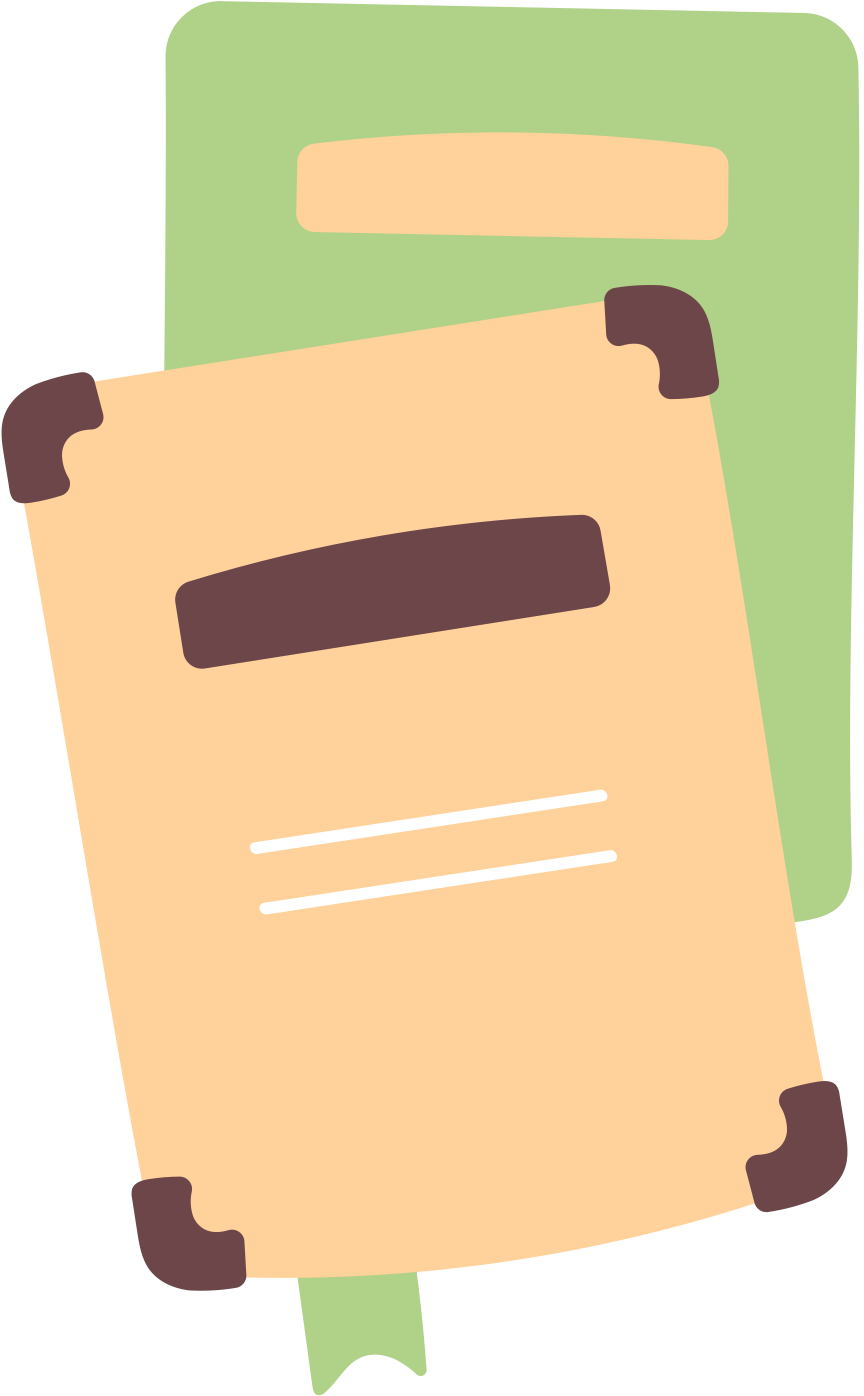 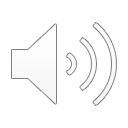 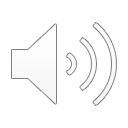 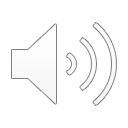 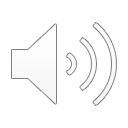 2 صفحہ
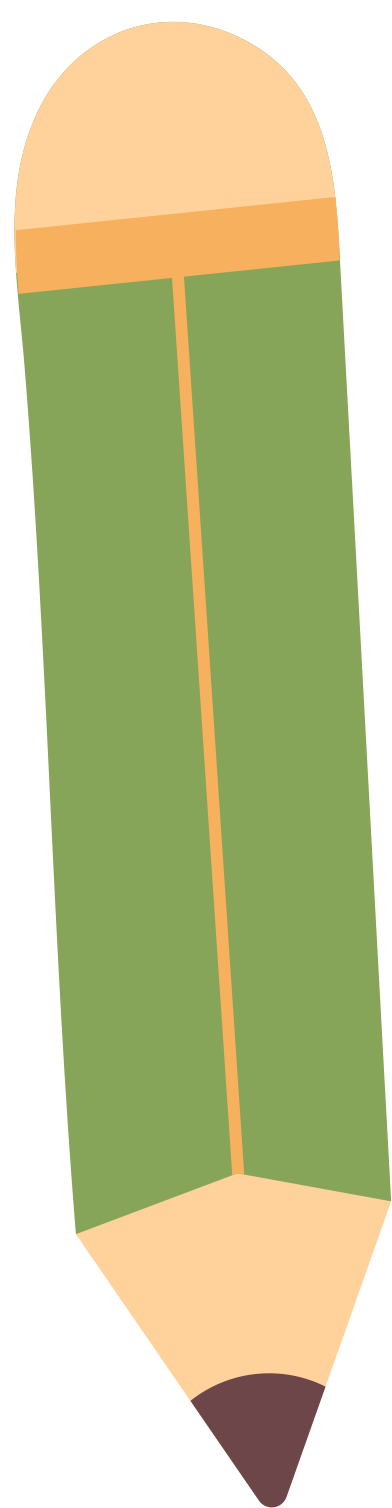 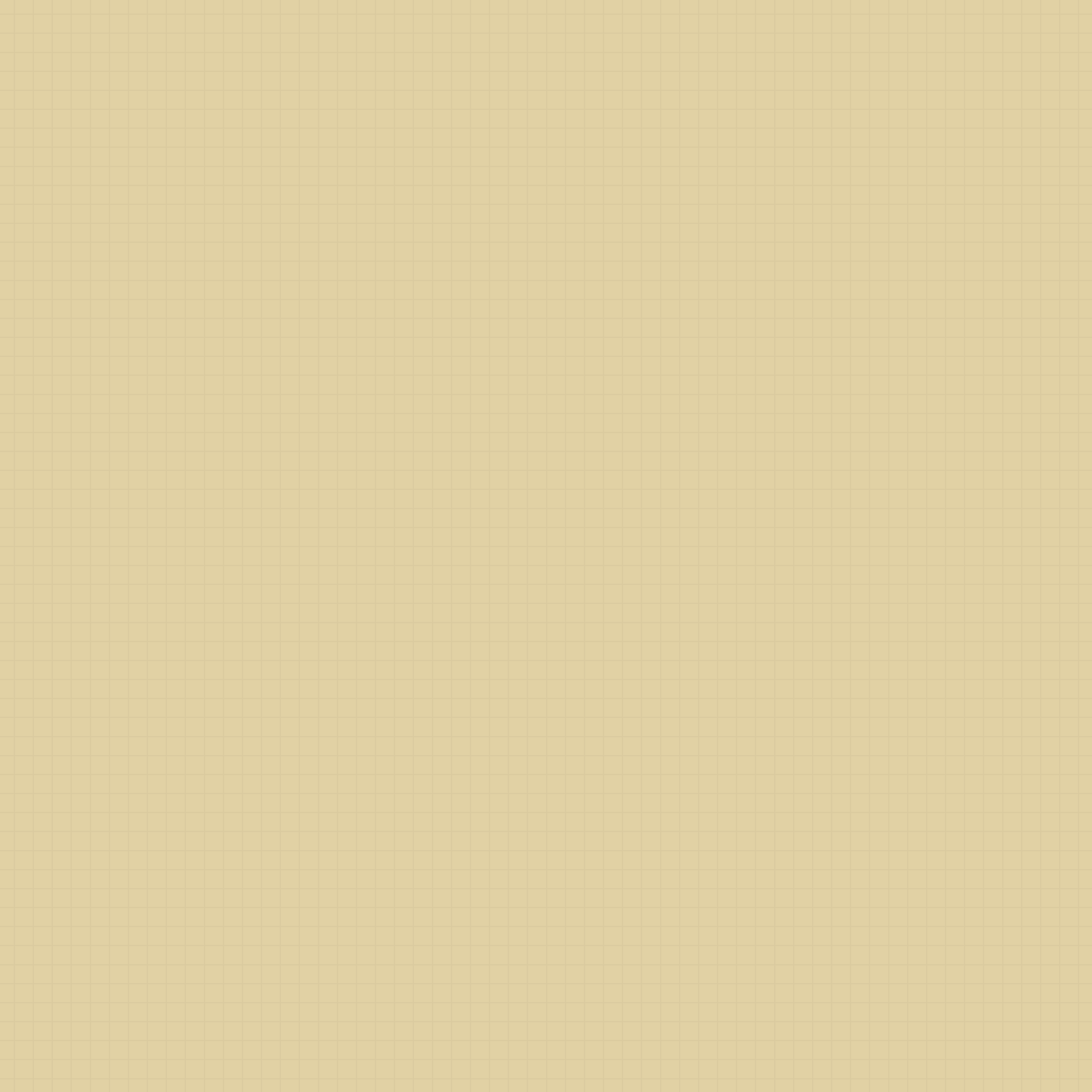 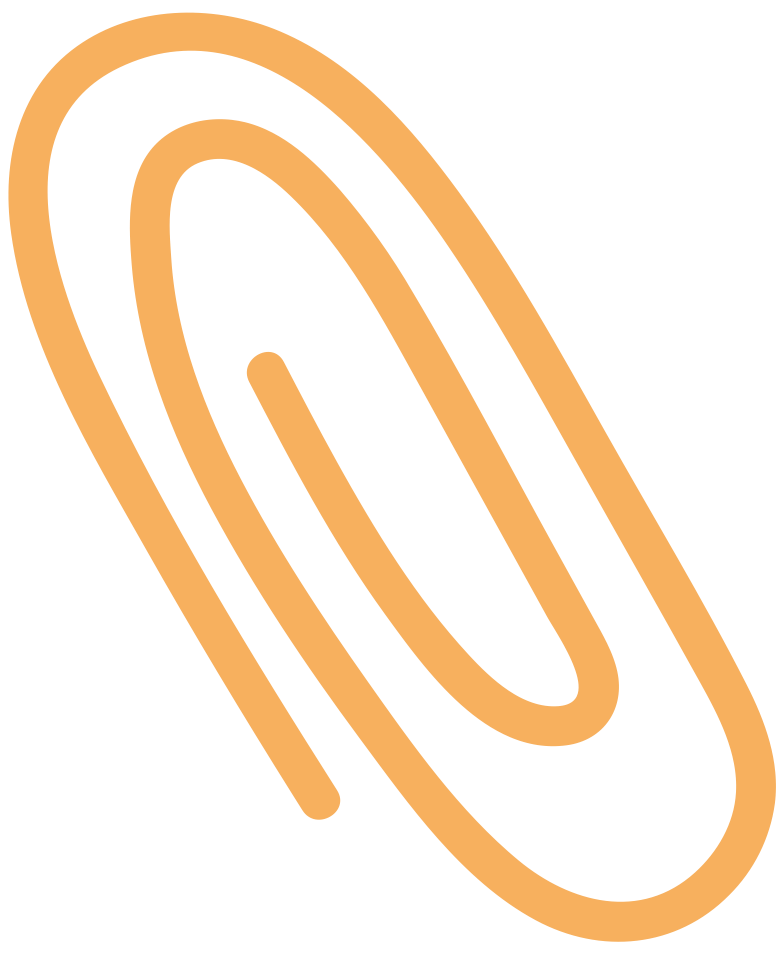 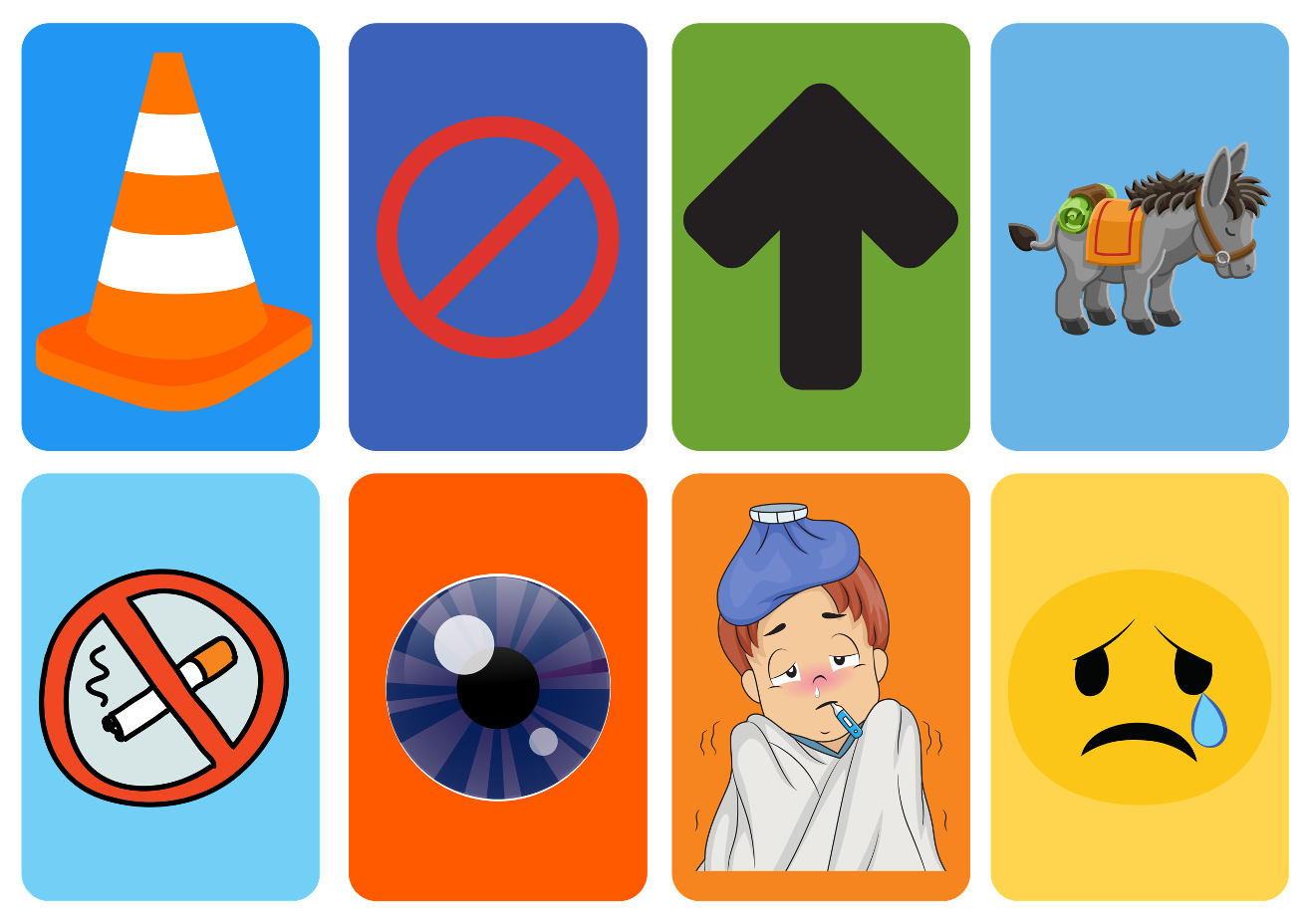 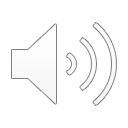 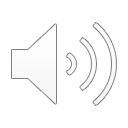 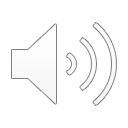 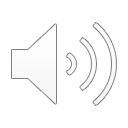 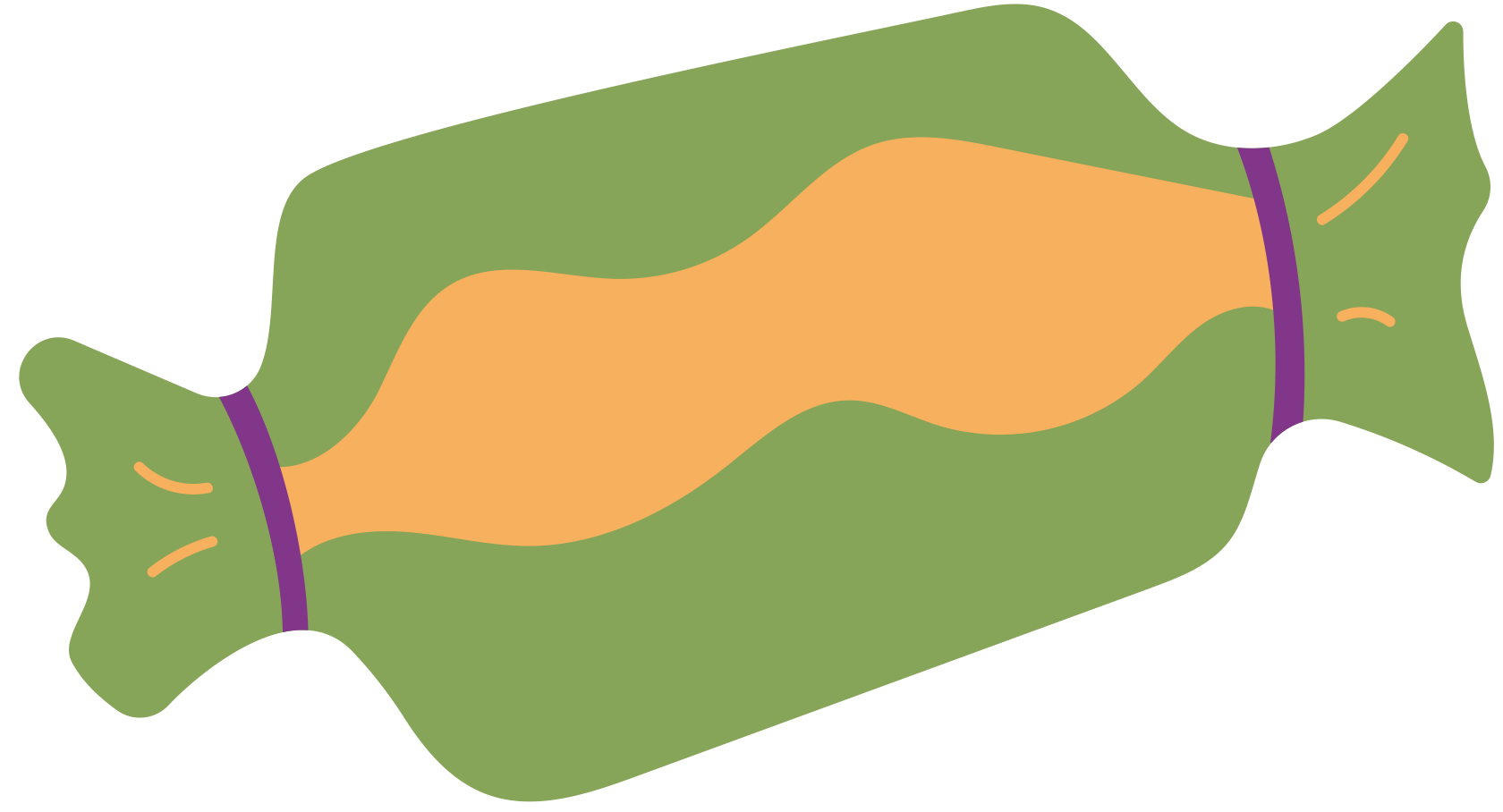 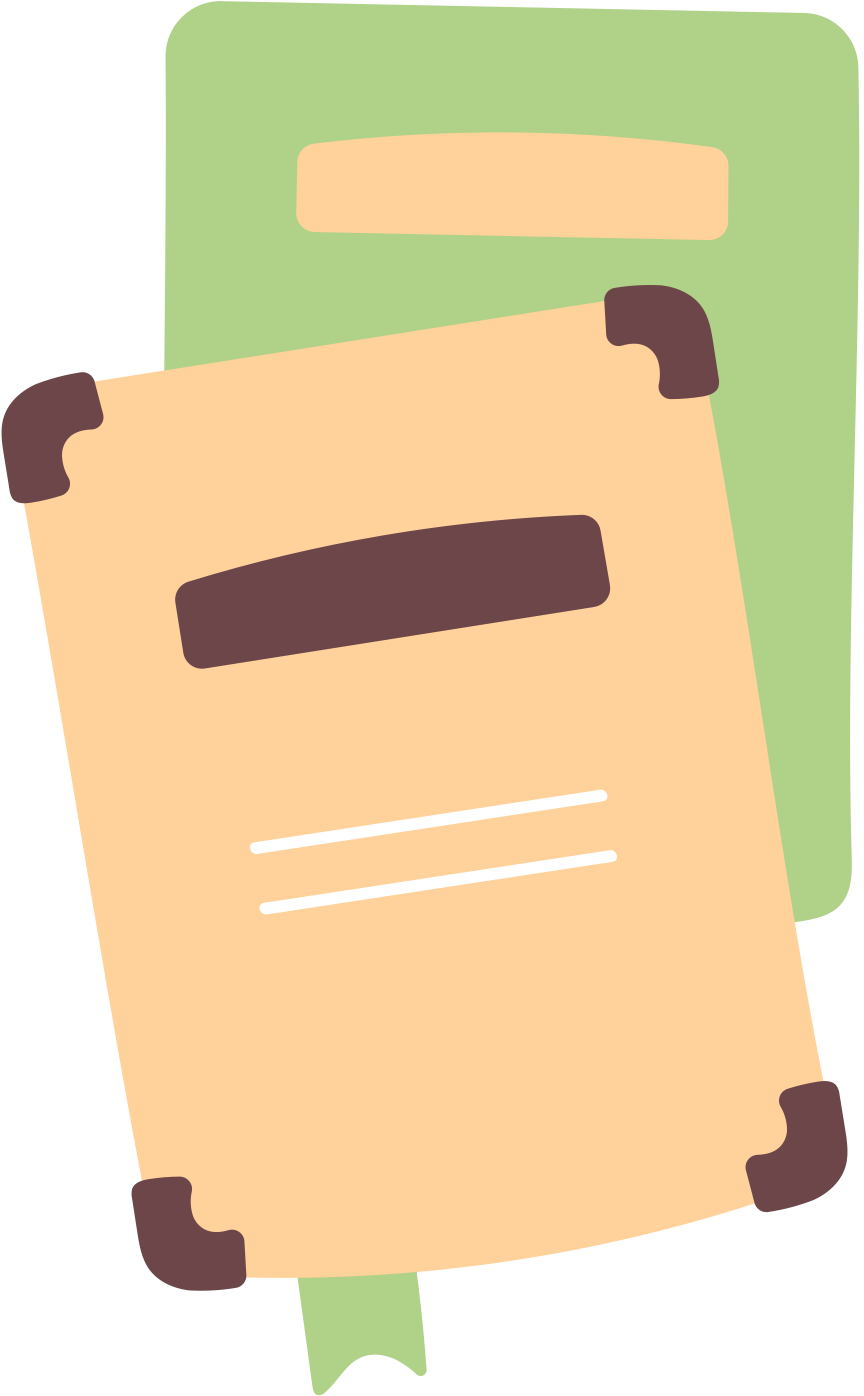 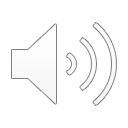 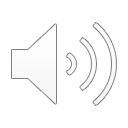 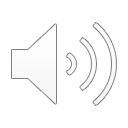 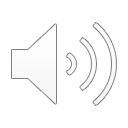 3 صفحہ
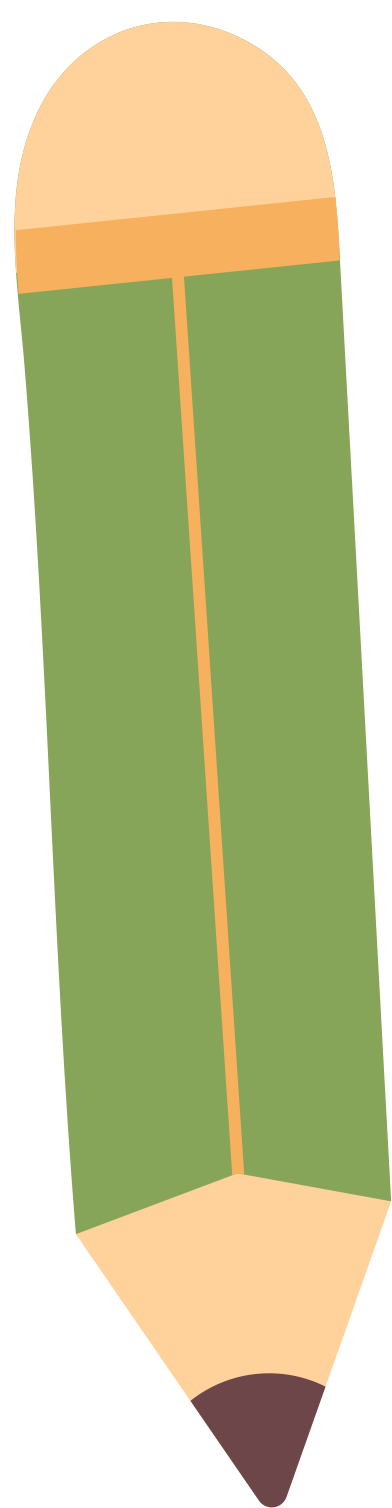 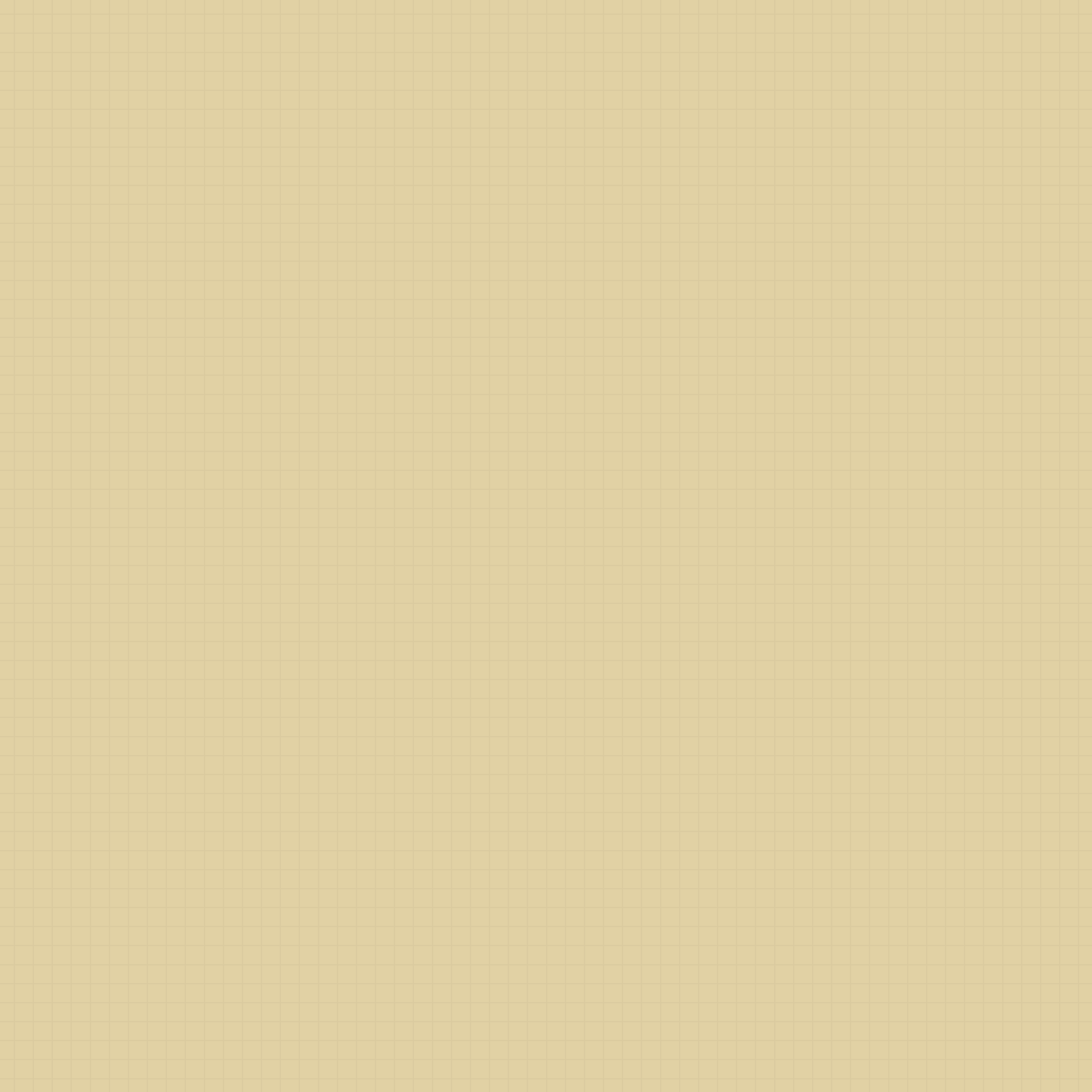 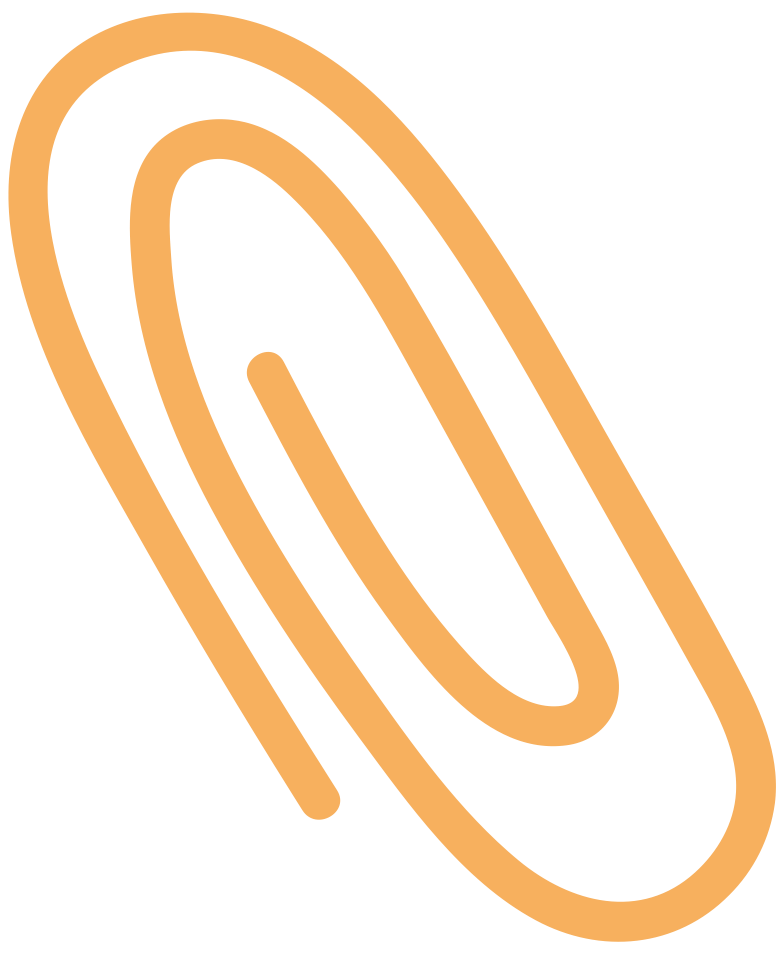 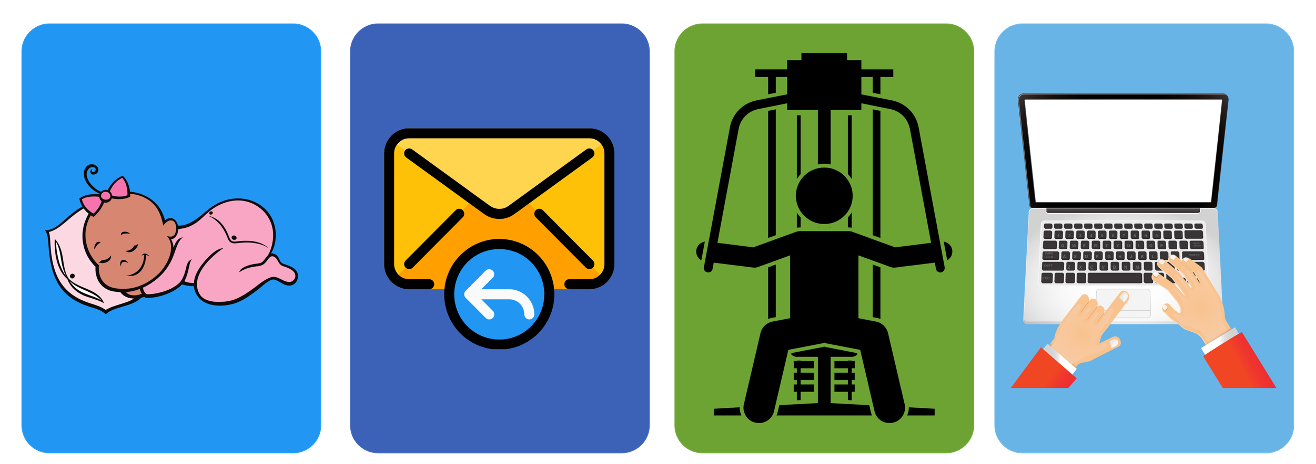 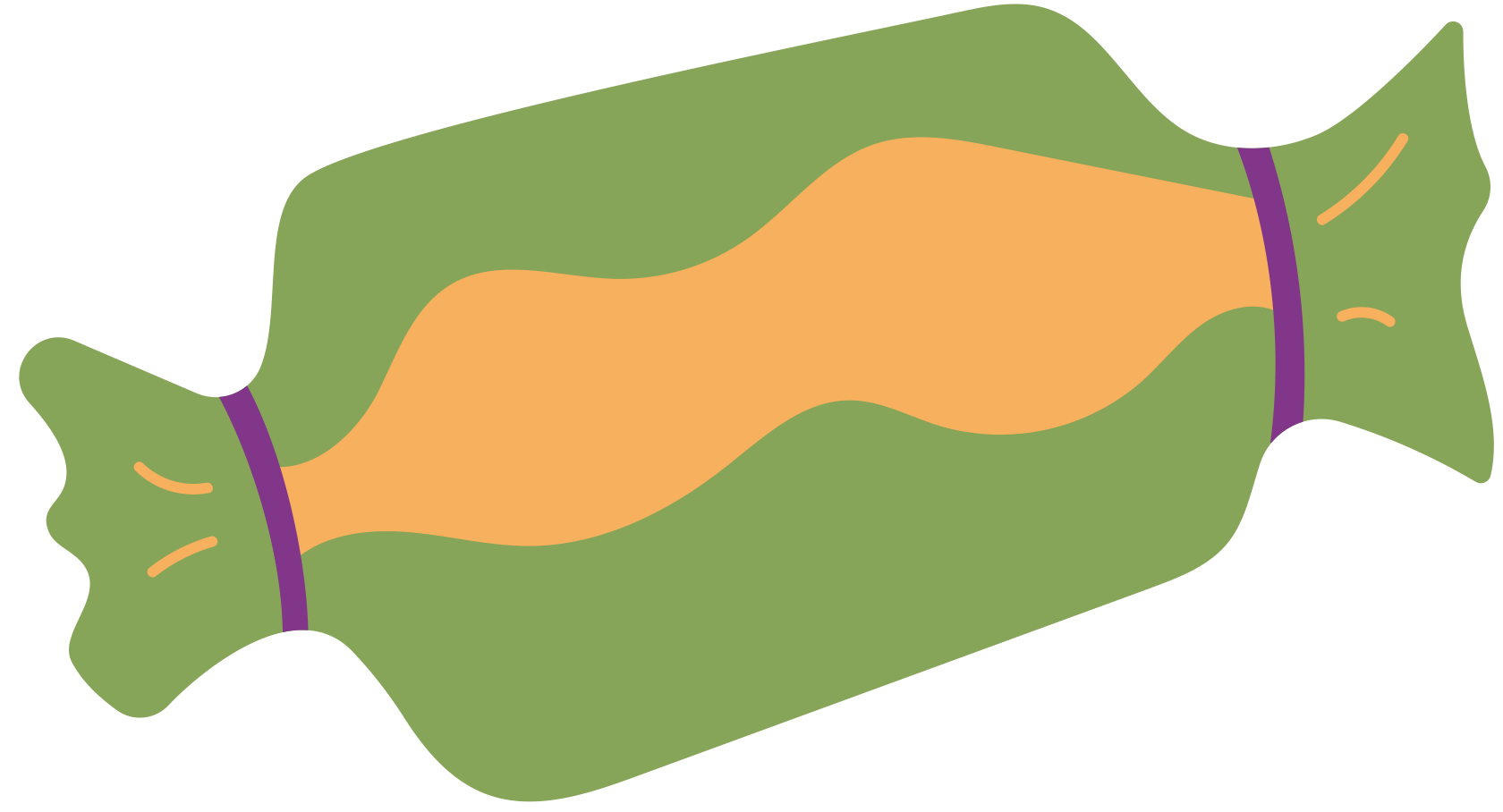 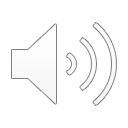 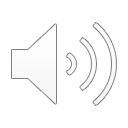 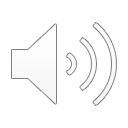 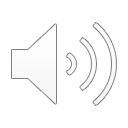 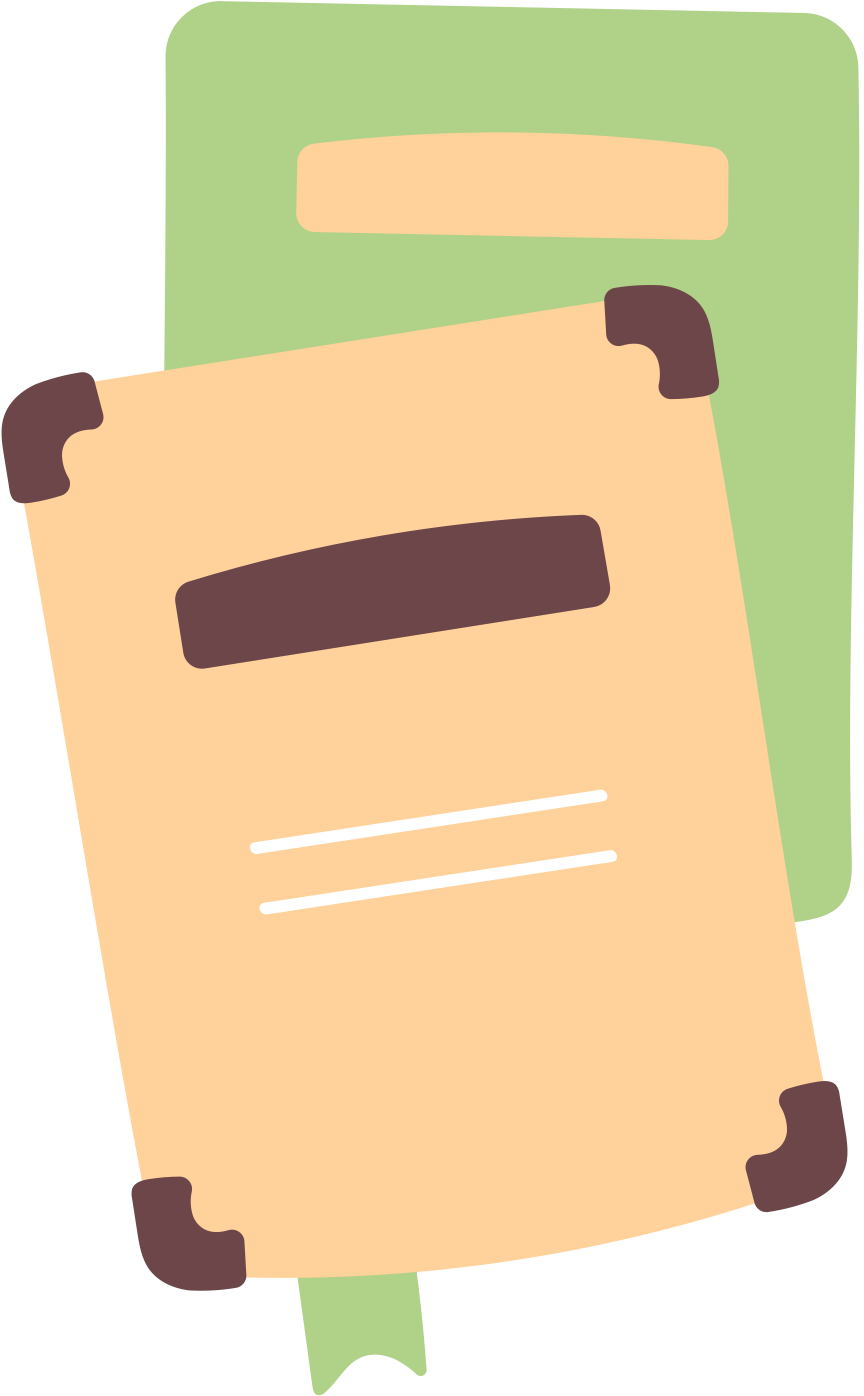 4 صفحہ